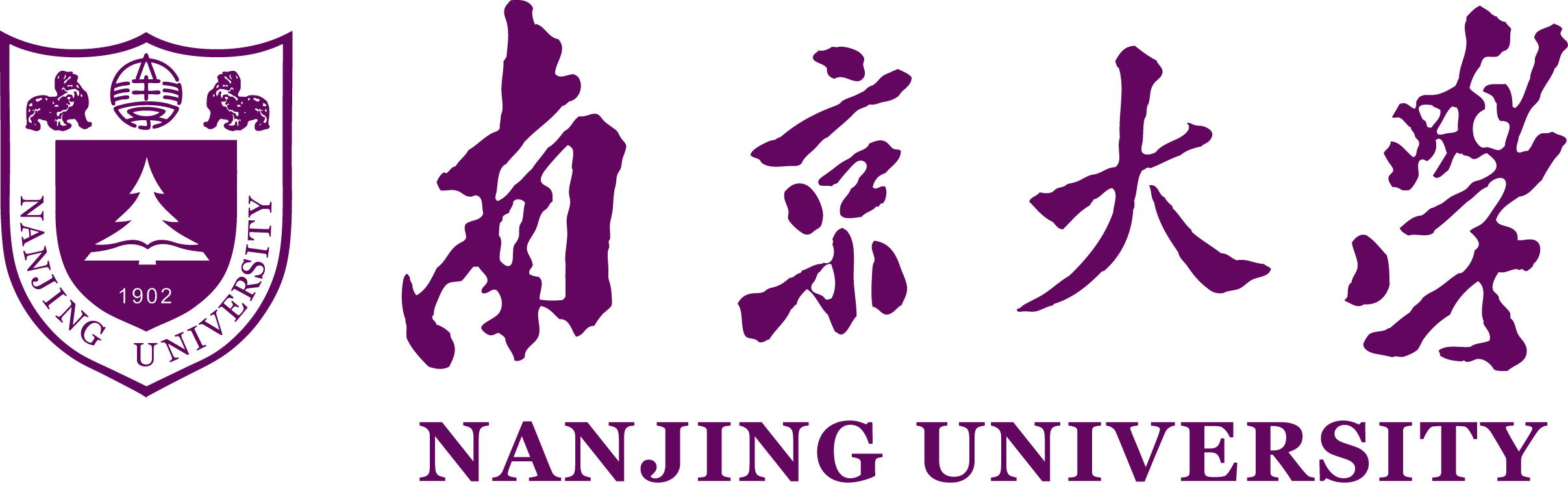 Improved Asymptotic Formulaewith an application to the Di-Higgs resonance search
Ligang Xia
Nanjing University

SYSU-PKU Collider Physics Forum for Young Scientists 5th, June 8th, 2022
1
Di-Higgs production
Non-resonant production of double higgs events  triple-higgs coupling strength, …
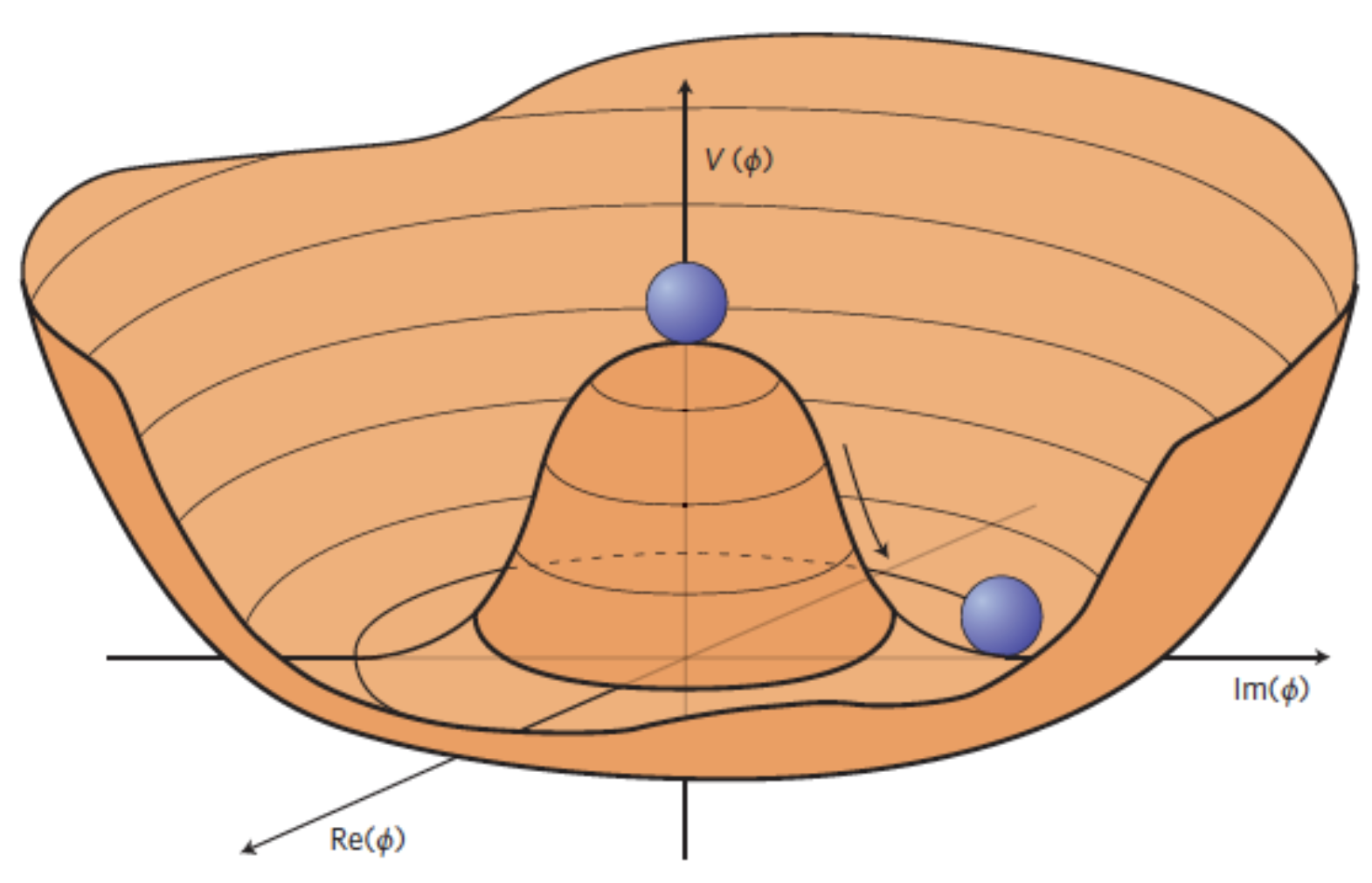 Resonant production of double higgs events  search for high-mass resonance, graviton, …
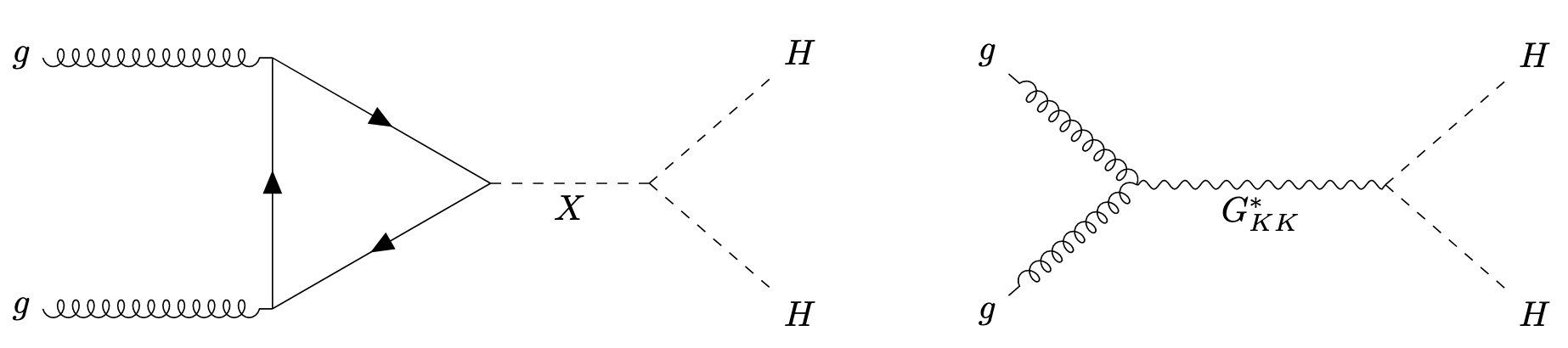 2
Di-Higgs resonance search in ATLAS
The search has been performed in several final states.
(Hbb)(H𝛾𝛾): low BR, clean, sensitive to low-mass resonances (< 1 TeV)
(Hbb)(H𝜏𝜏): sensitive to median-mass resonances
(Hbb)(Hbb): high BR, dirty, sensitive to high-mass resonances (>1 TeV)
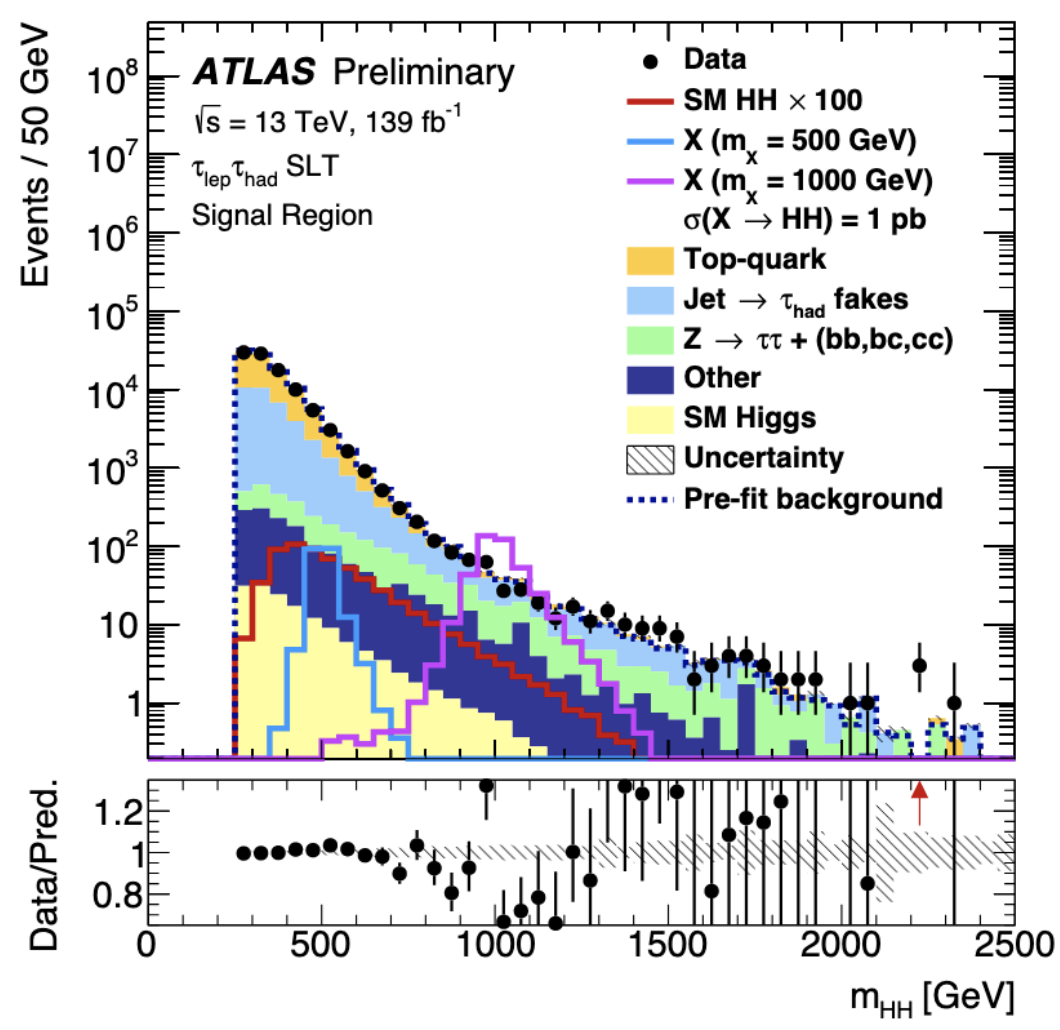 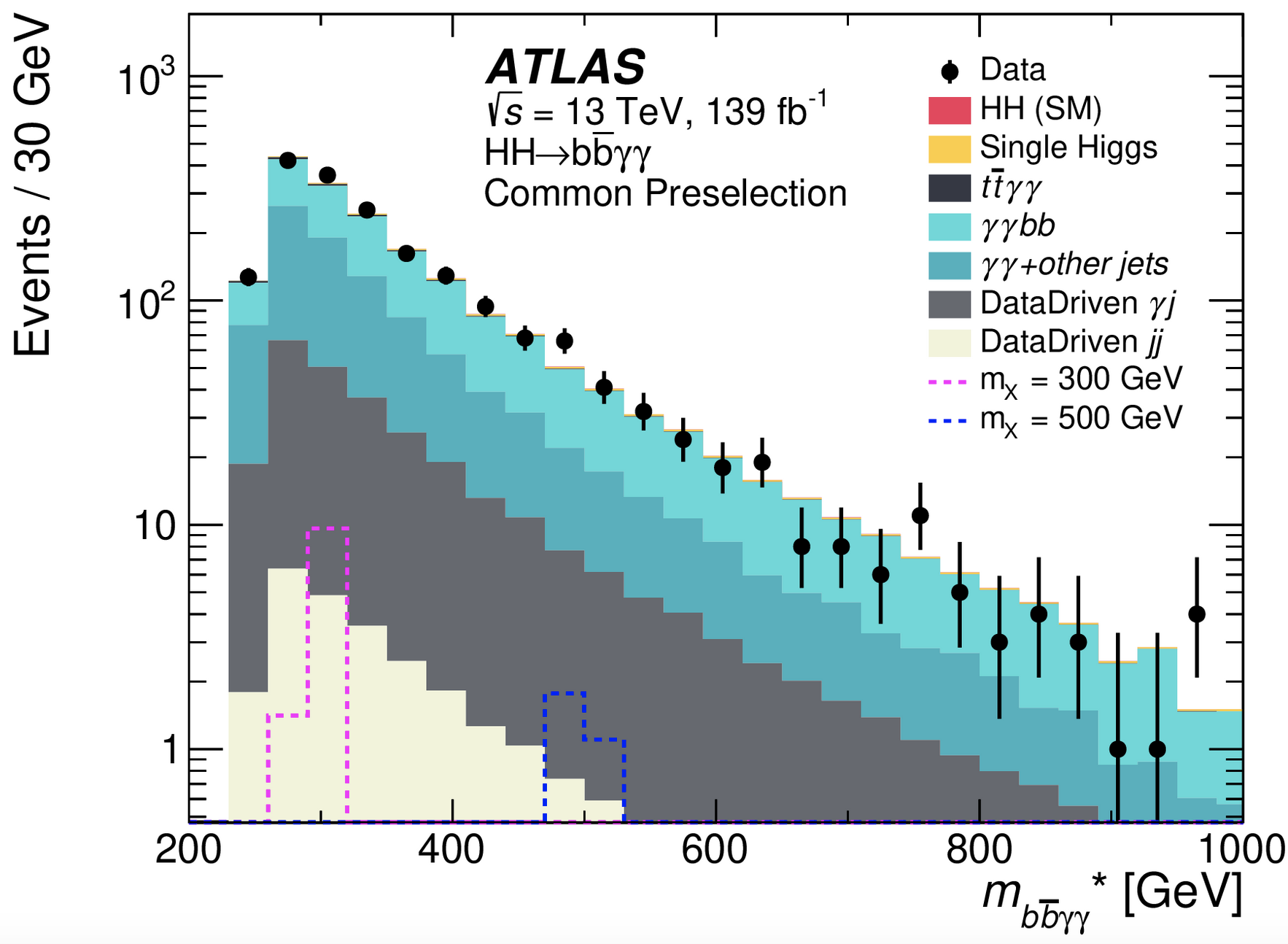 3
Di-Higgs resonance search in ATLAS
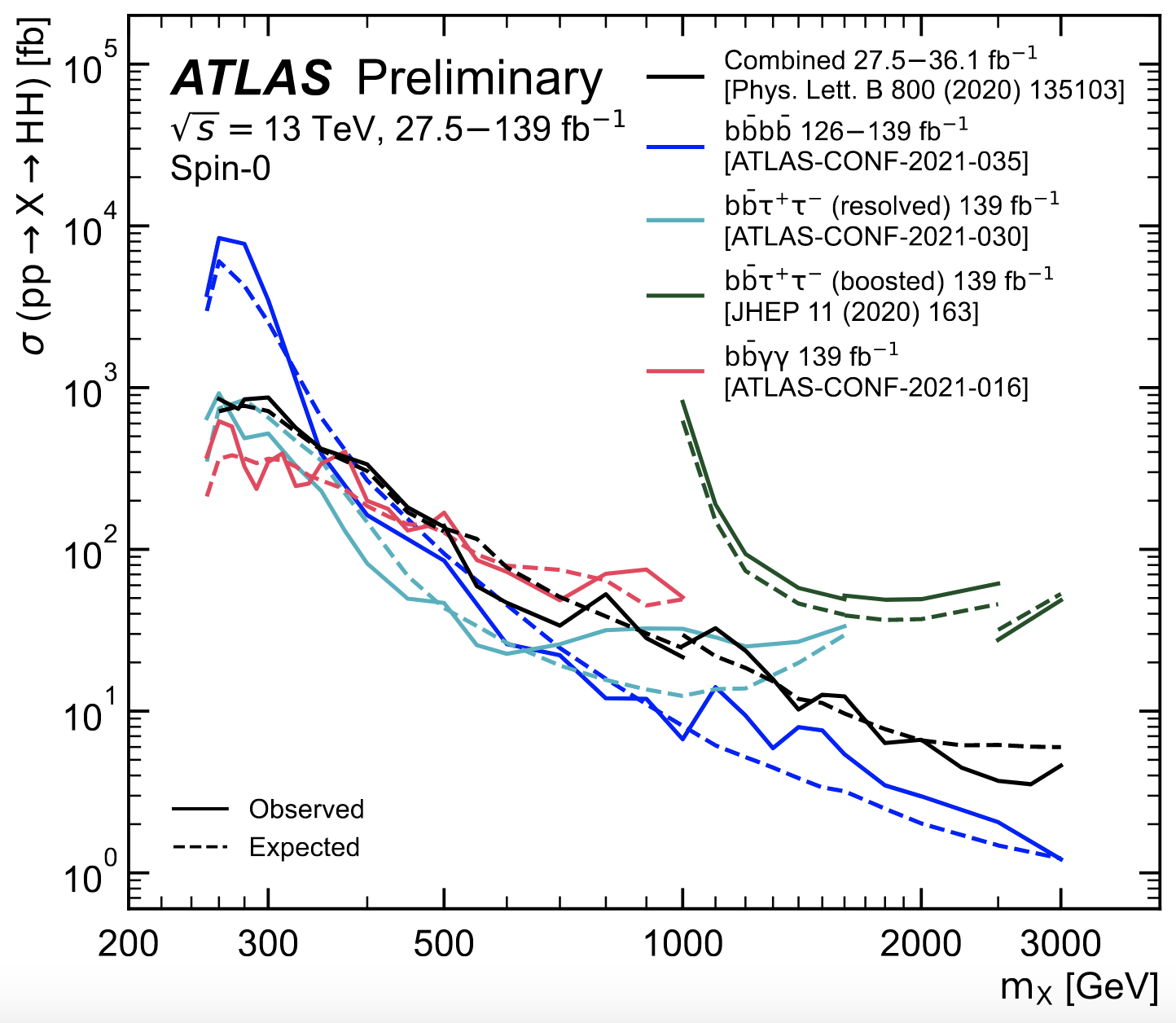 The search has been performed in several final states.
(Hbb)(H𝛾𝛾): sensitive to low-mass resonances (< 1 TeV)
(Hbb)(H𝜏𝜏): sensitive to median-mass resonances
(Hbb)(Hbb): sensitive to high-mass resonances (>1 TeV)
Current status:
Using full run2 dataset, no significant evidence for an HH resonance up to 3 TeV
Upper limits on production cross section are provided.
4
Di-Higgs resonance search using bb𝛾𝛾
Search for HH resonance using (H  bb, H𝛾𝛾) in ATLAS
Multi-Variant-Analysis-based event selection: 
training on many observables including m(bb𝛾𝛾), m(bb)
Cut on Boosted-Decision-Tree score and look at m(𝛾𝛾)
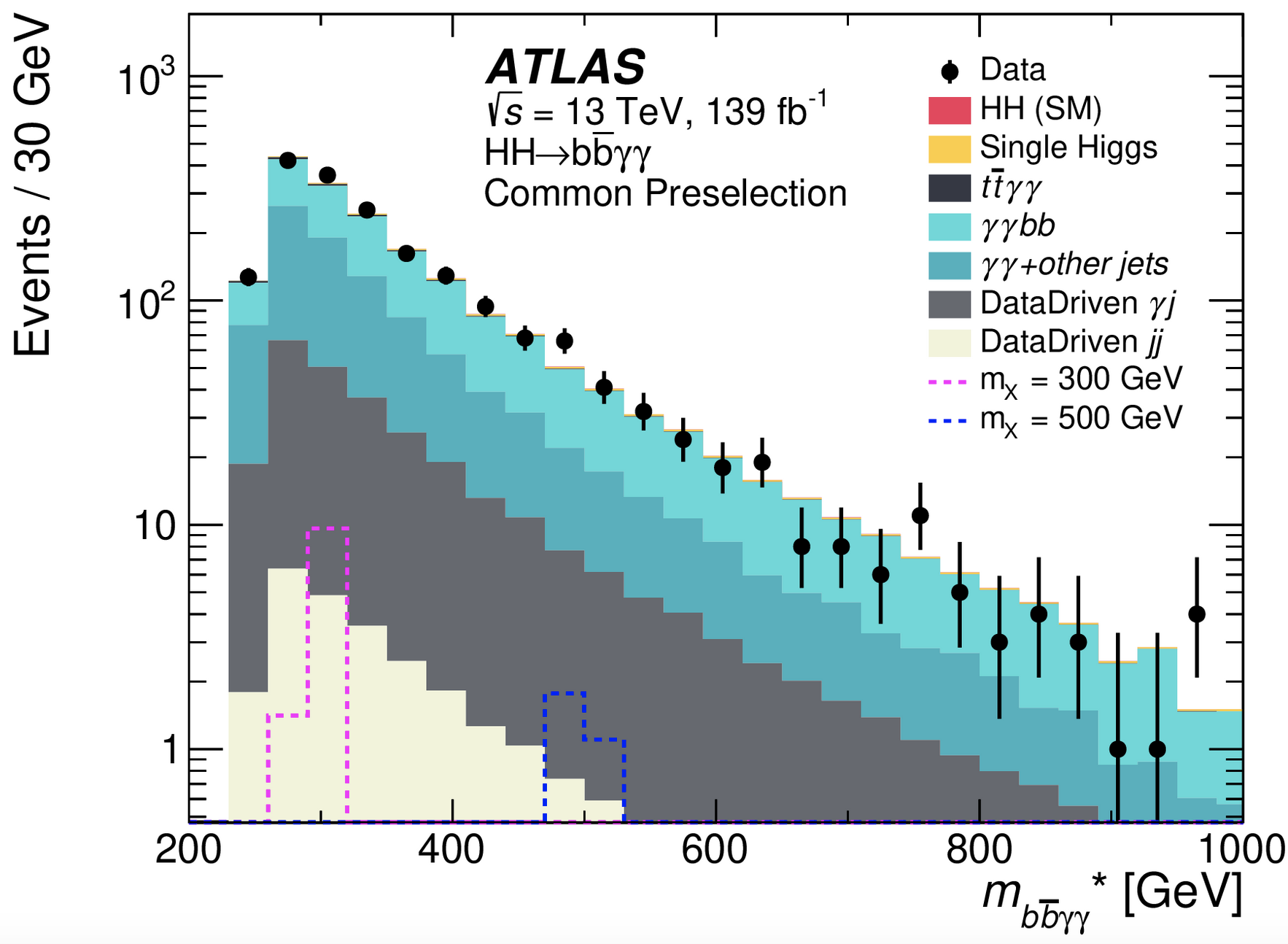 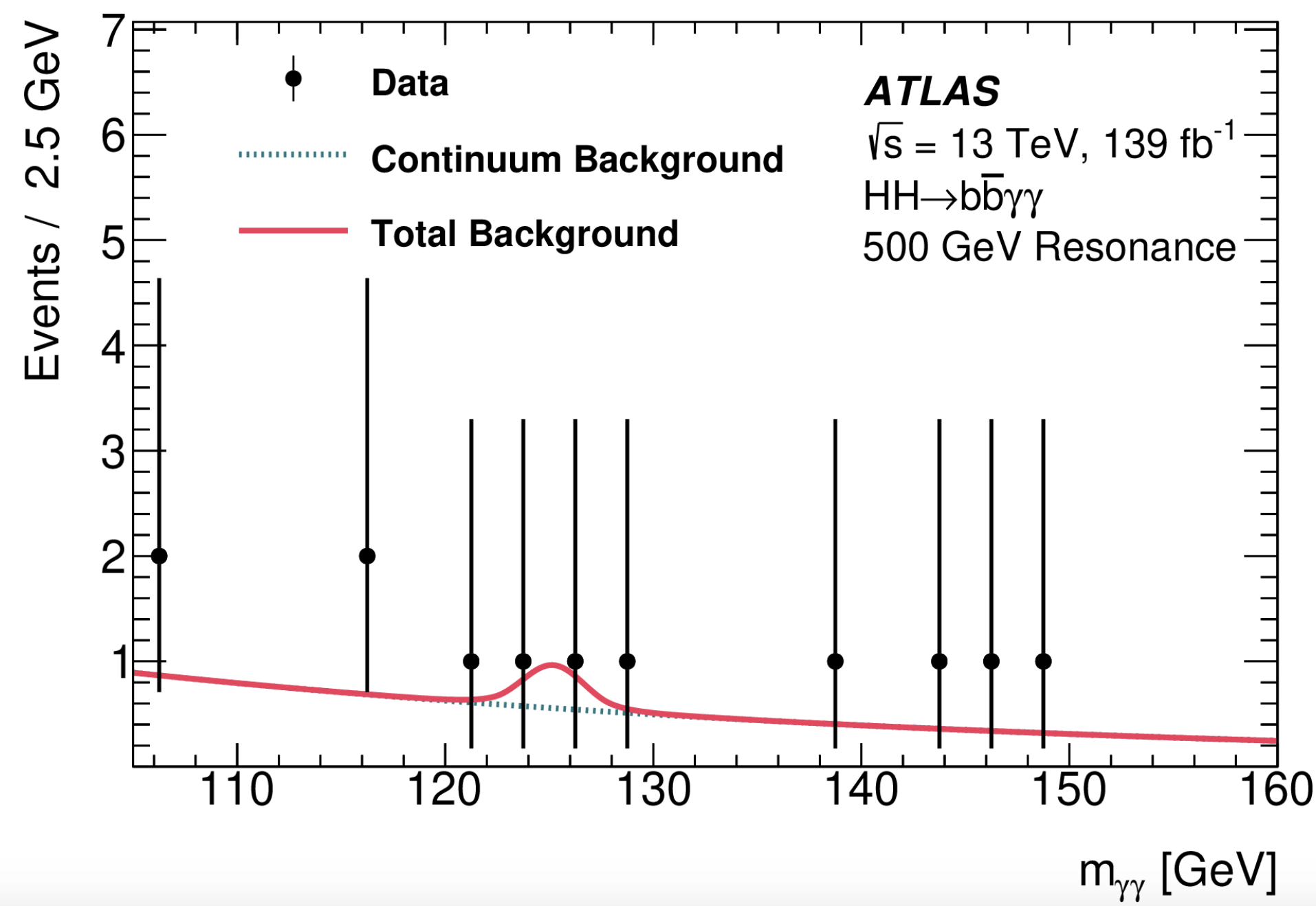 X=500 GeV
5
Statistical Interpretation
Event selection
Statistical Interpretation
Hypothesis
SM vs BSM
PDF of test statistics
Test statistics
N.O.E., L.H.R.
Observables
mass, BDT score
best-estimation
uncertainty
significance
upper limits
Only if significant!!!
6
Statistical Interpretation
Event selection
Statistical Interpretation
Hypothesis
SM vs BSM
Asymptotic Formulae
vs Toy Monte-Carlo
PDF of test statistics
Test statistics
N.O.E., L.H.R.
Observables
mass, BDT score
best-estimation
uncertainty
significance
upper limits
Only if significant!!!
7
Summary of 6 Test statistics
8
Classical Asymptotic Formulae
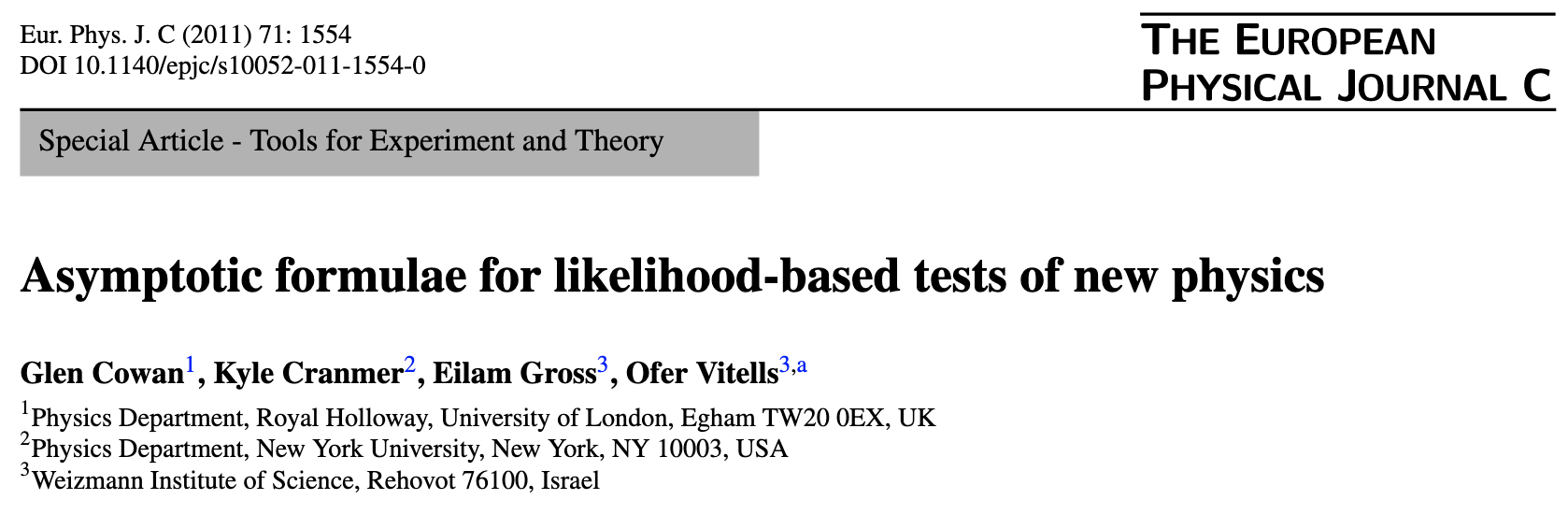 arXiv:1007.1727
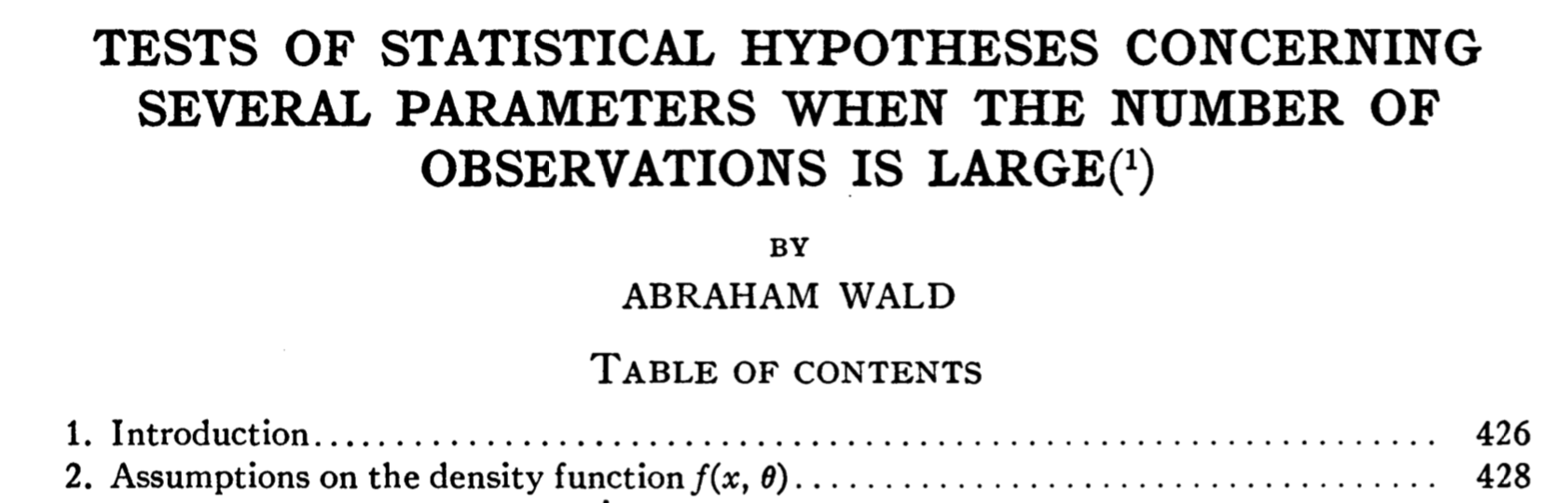 9
Likelihood ratio in a measurement
Signal region:
sensitive to Parameter Of Interest (𝛍)
Control region:
sensitive to Nuisance Parameters (𝜃)
Most powerful test (Neyman-Pearson theorem)
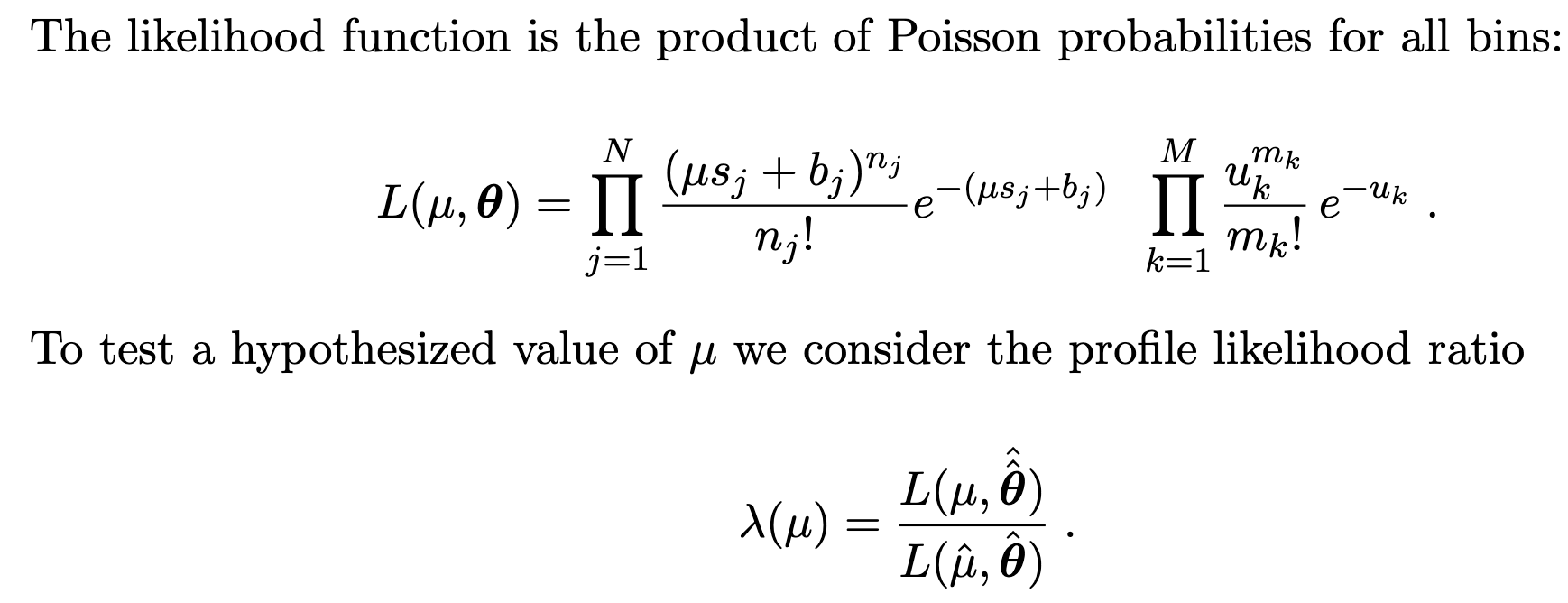 The 𝛍 value we want to test
Optimal estimate of 𝛍
10
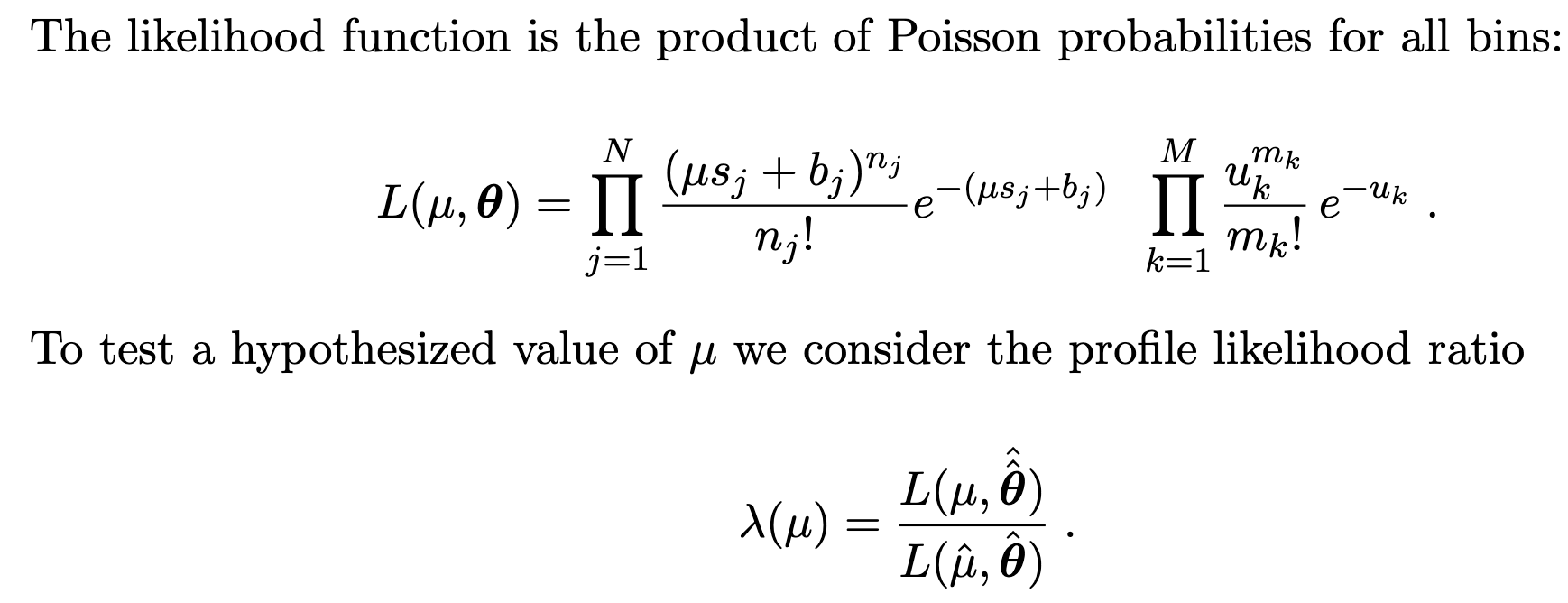 Wald’s theorem
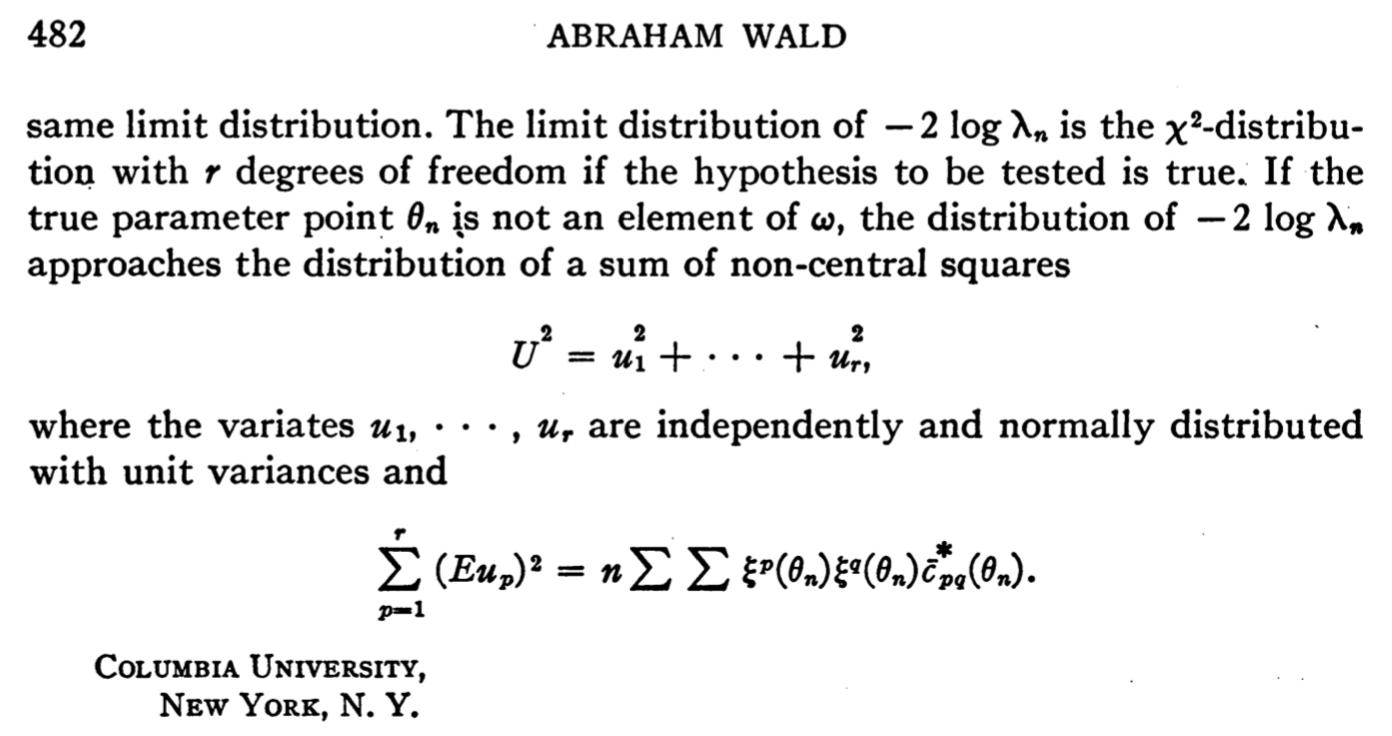 Can we go one small step further?
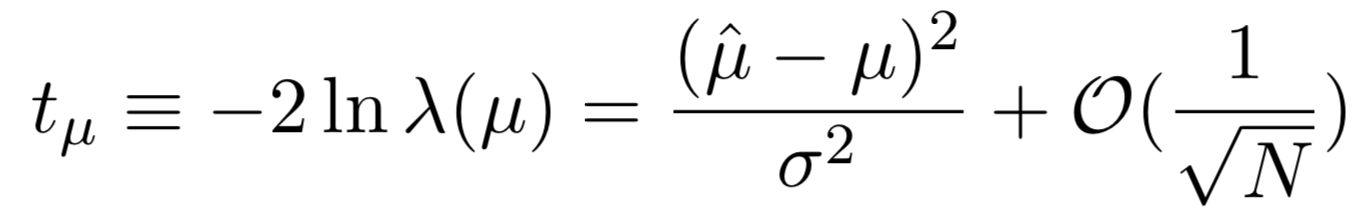 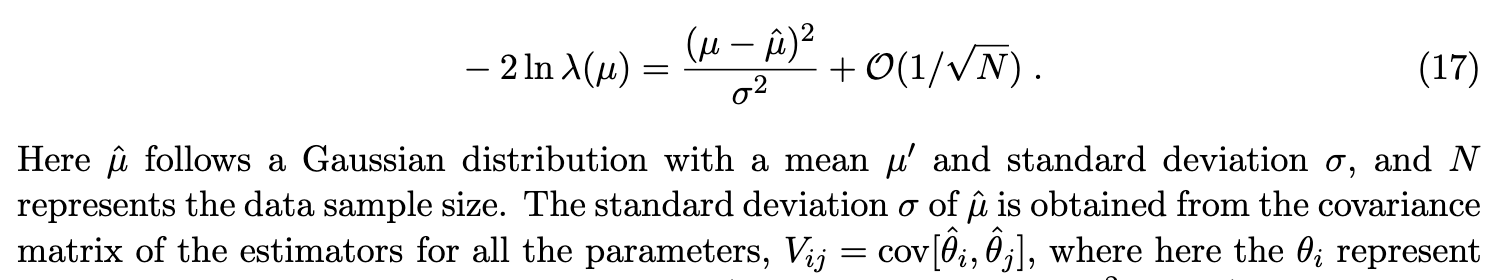 11
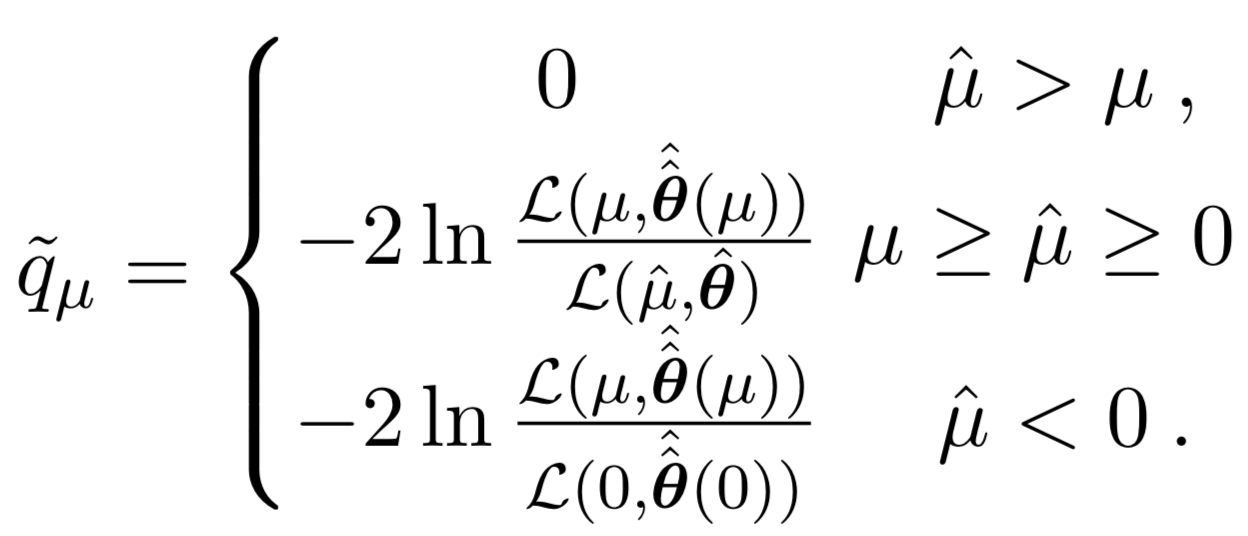 Classic asymptotic formulae
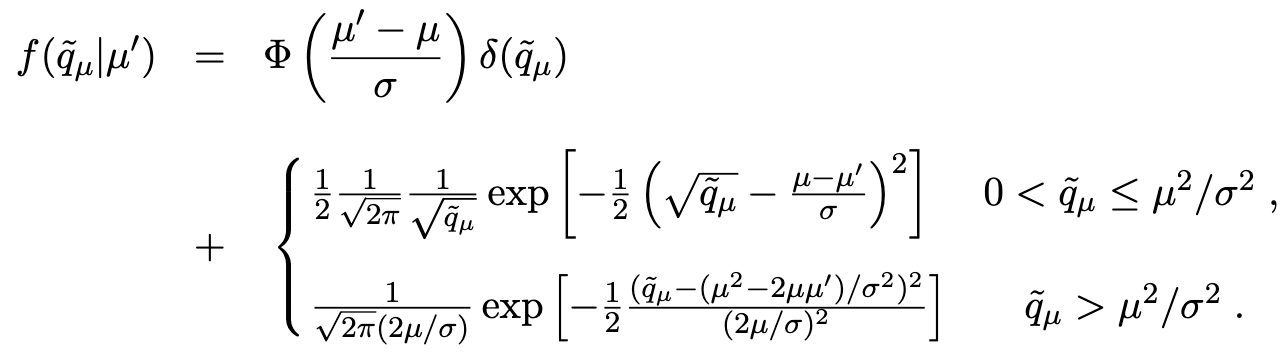 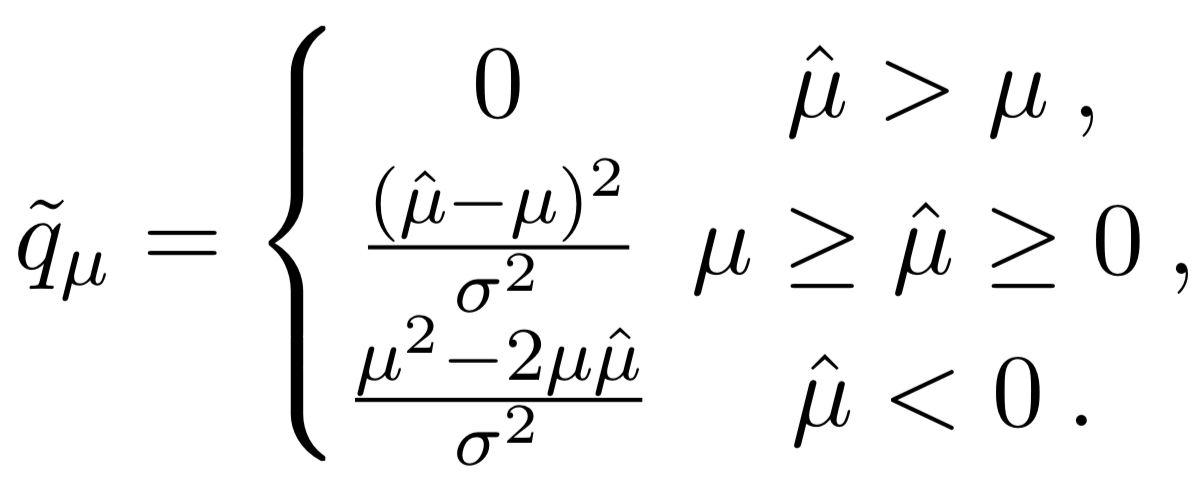 12
Example: X(900GeV)HH𝛾𝛾bb
Signal like
Background like
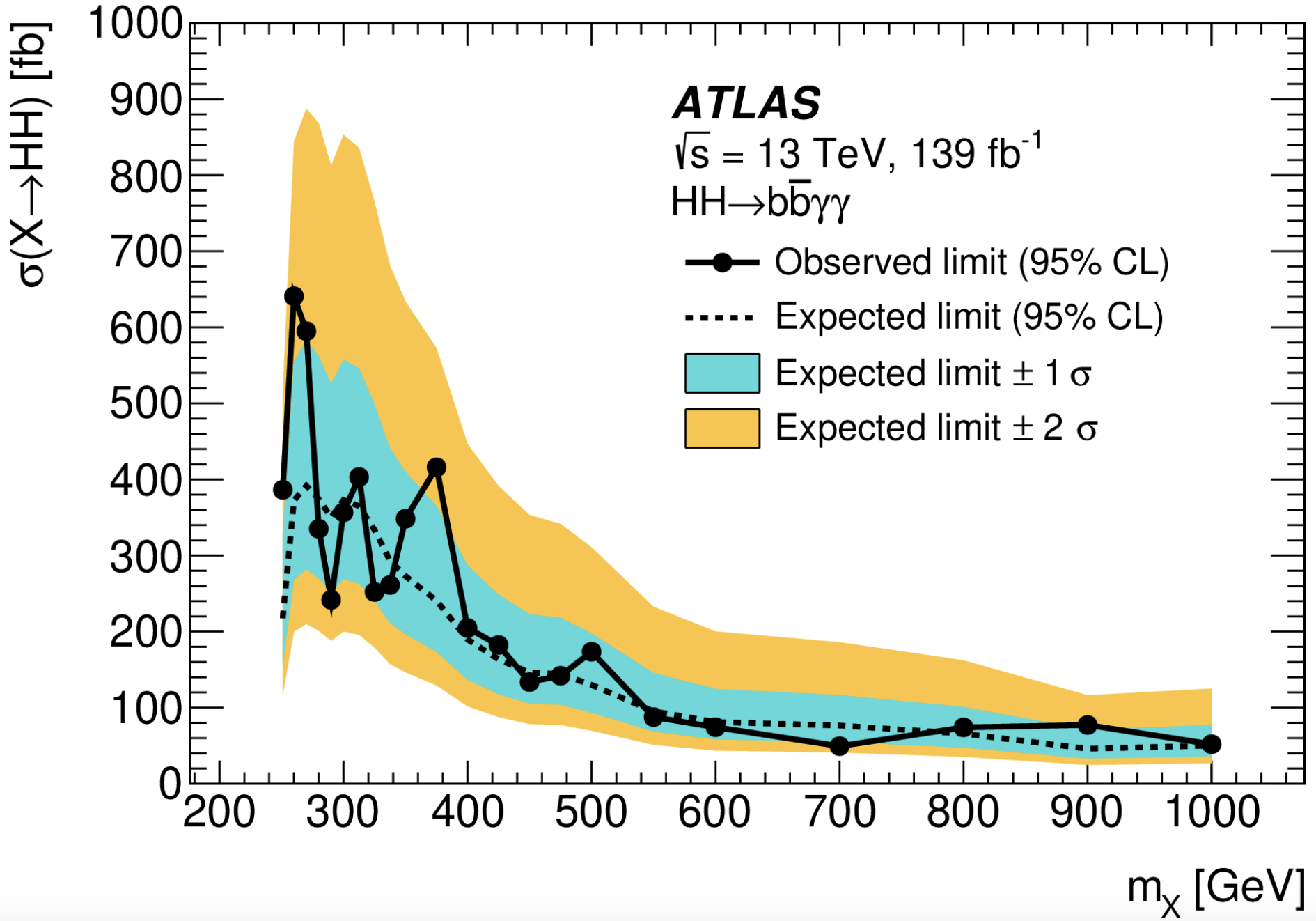 13
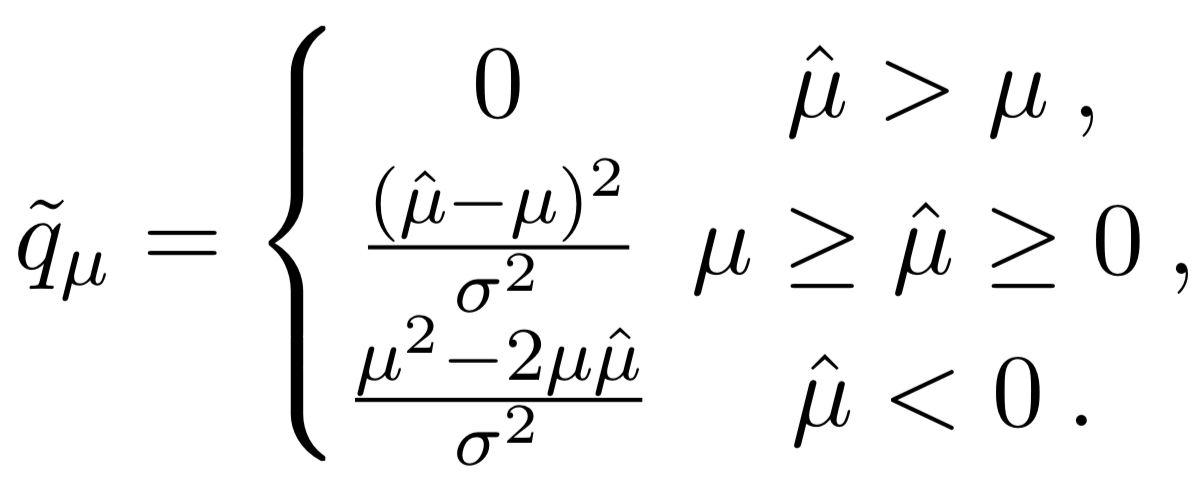 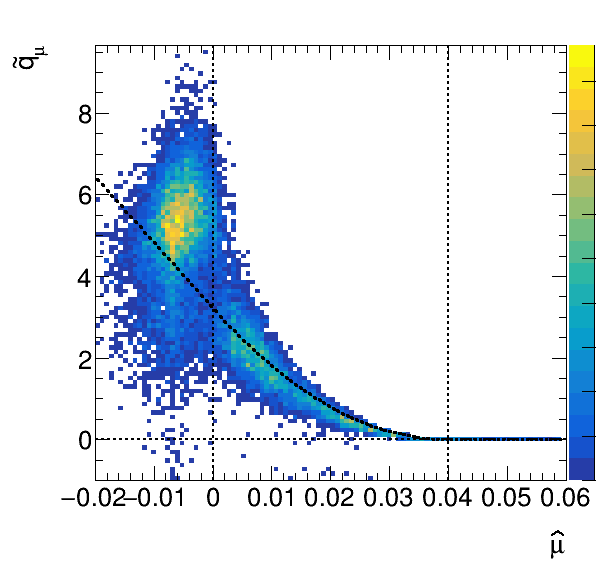 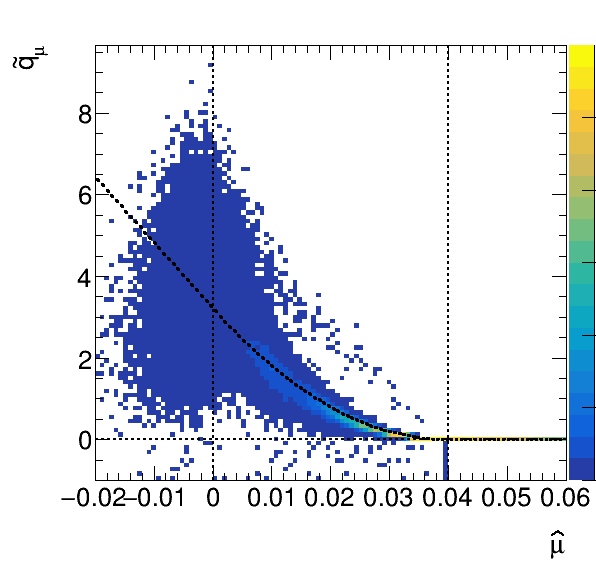 bkg. +sig.
𝜇H>0
bkg. only
𝜇H=0
14
switch off systematics
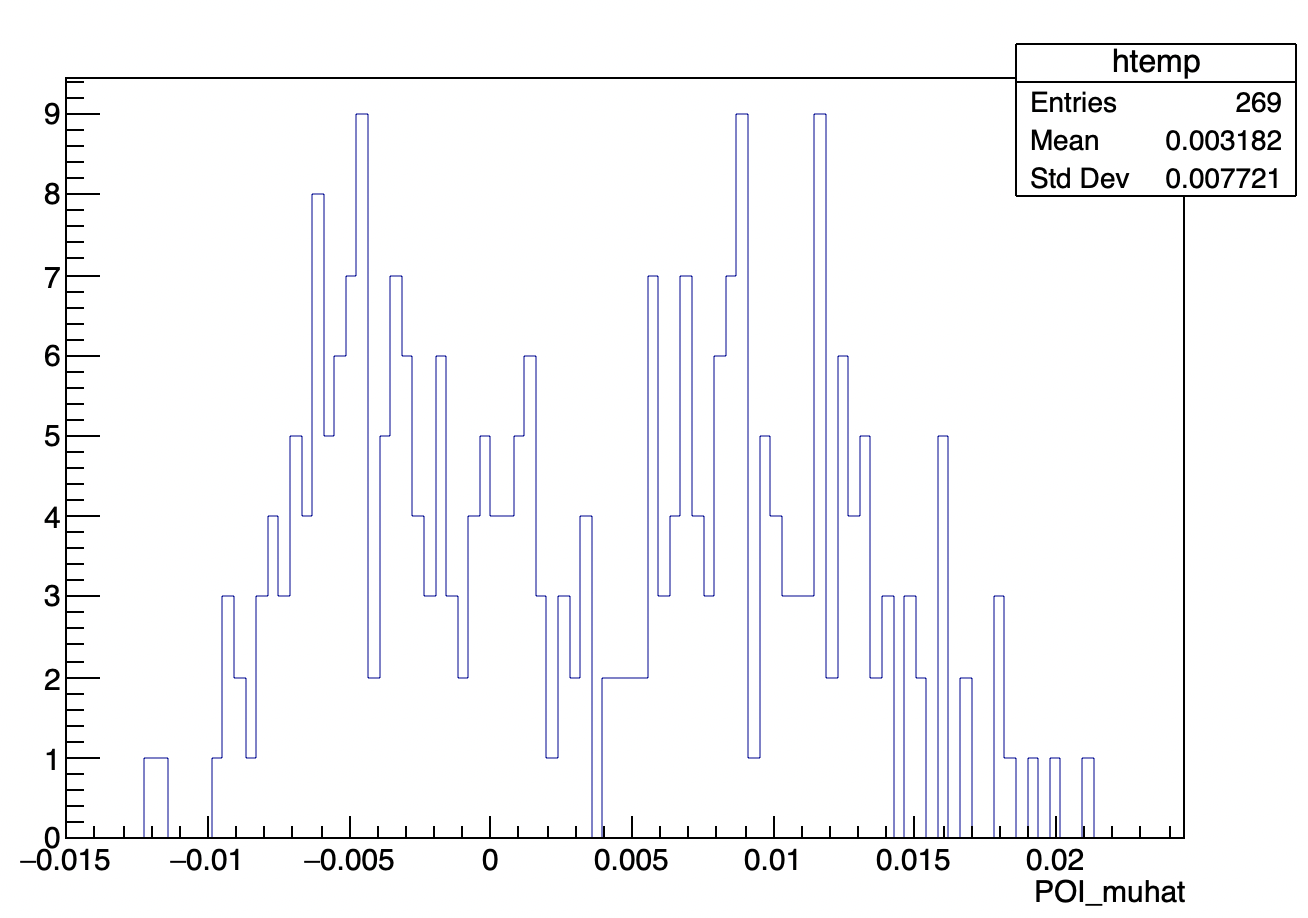 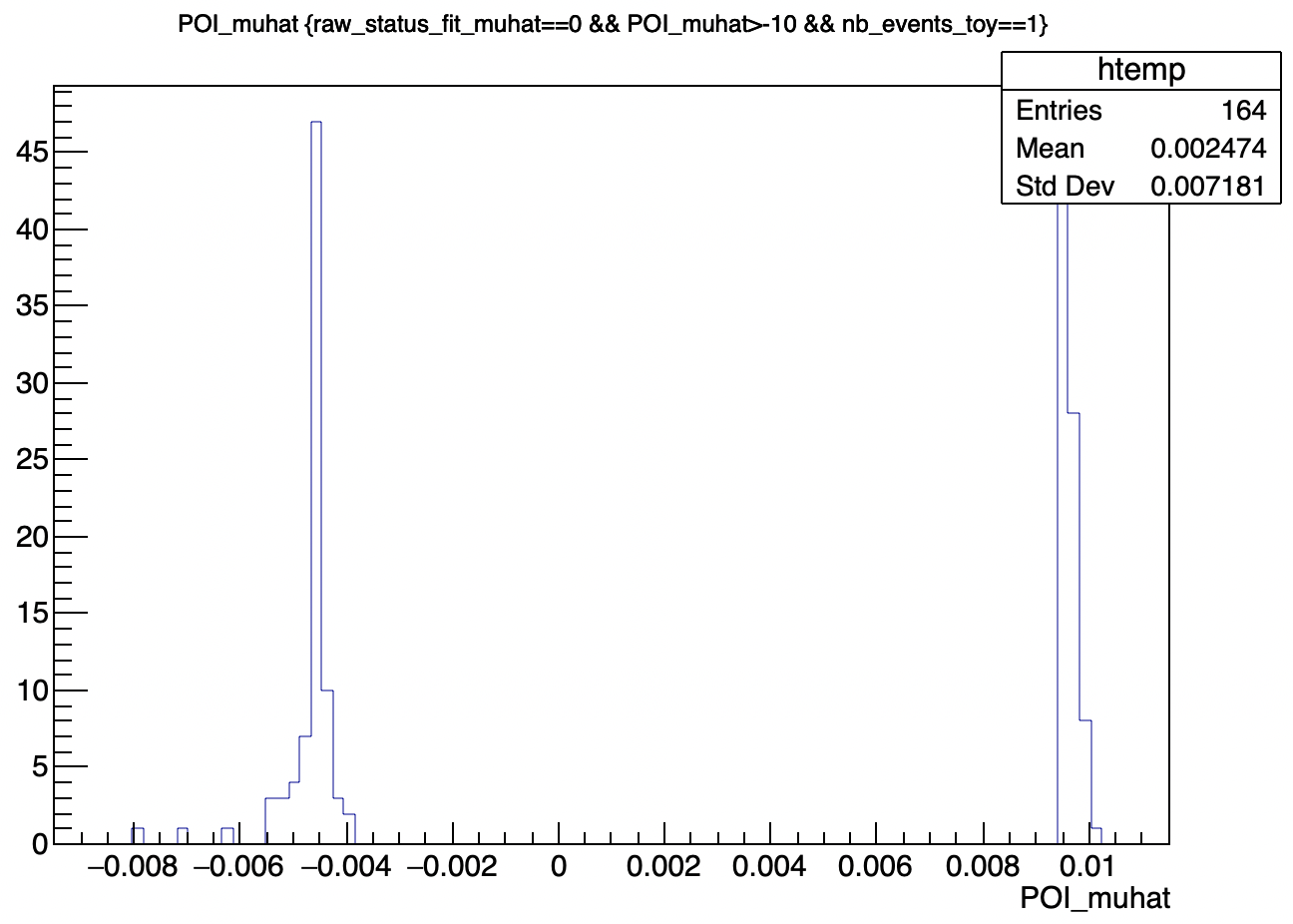 n=1
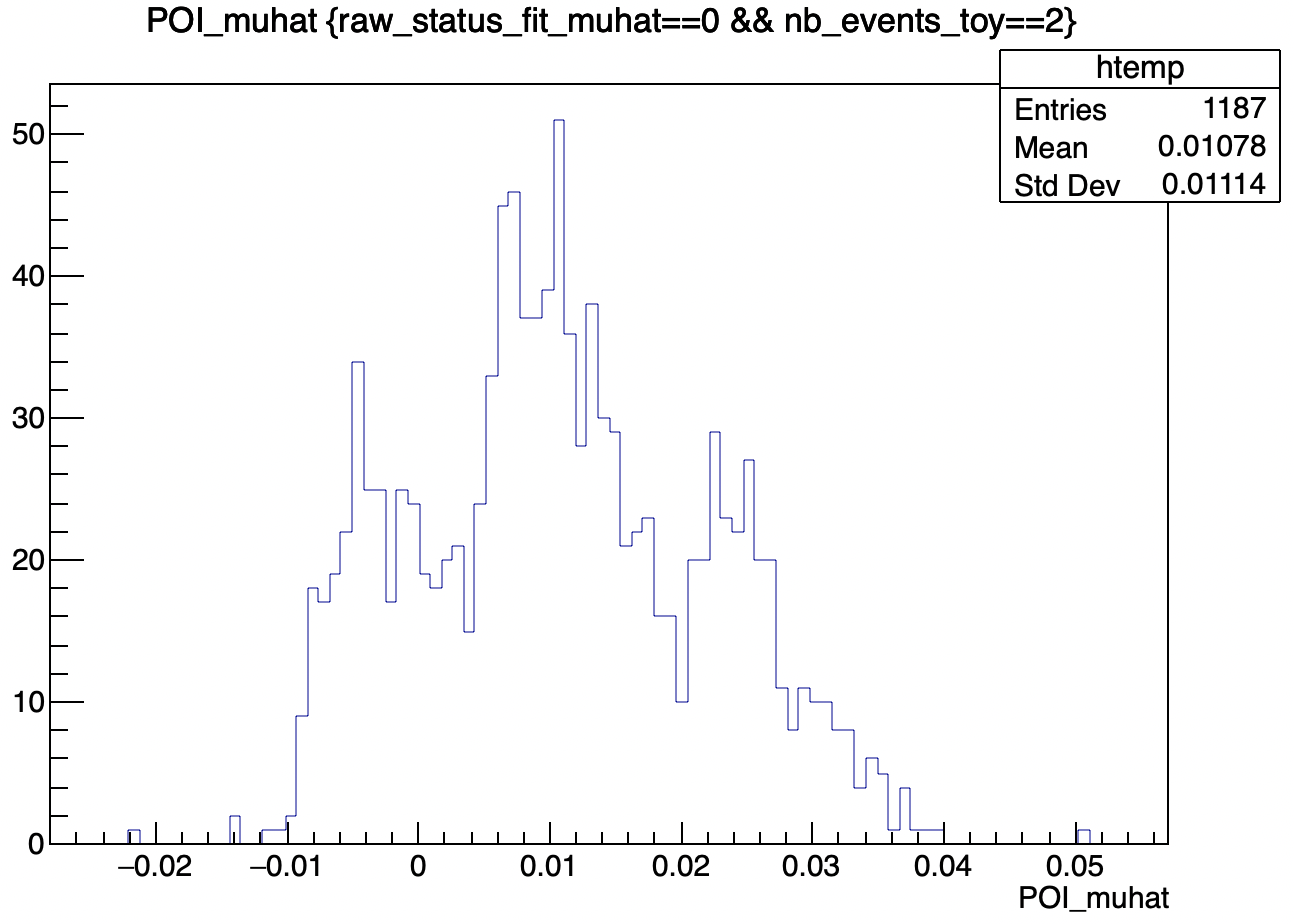 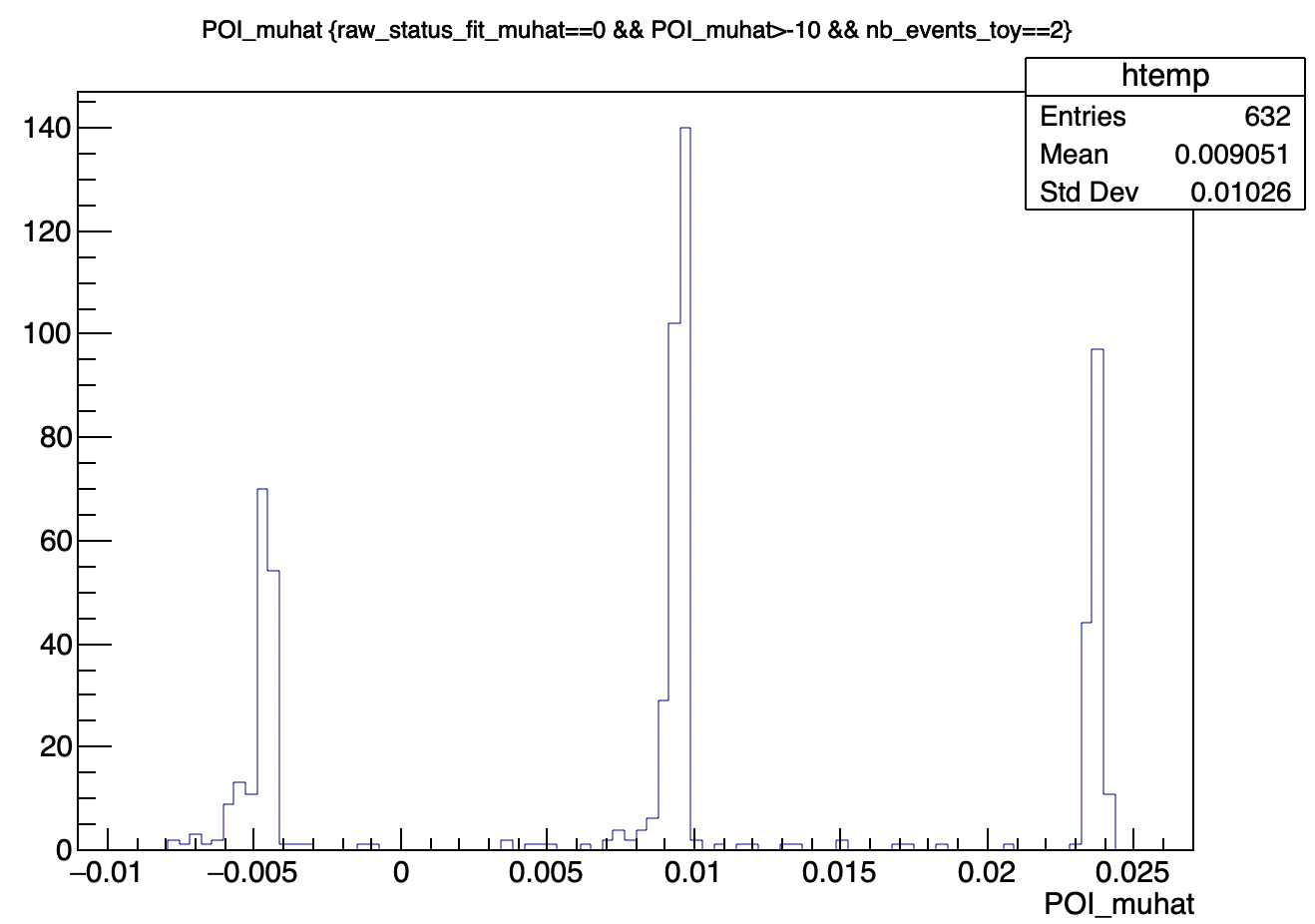 n=2
15
switch off systematics
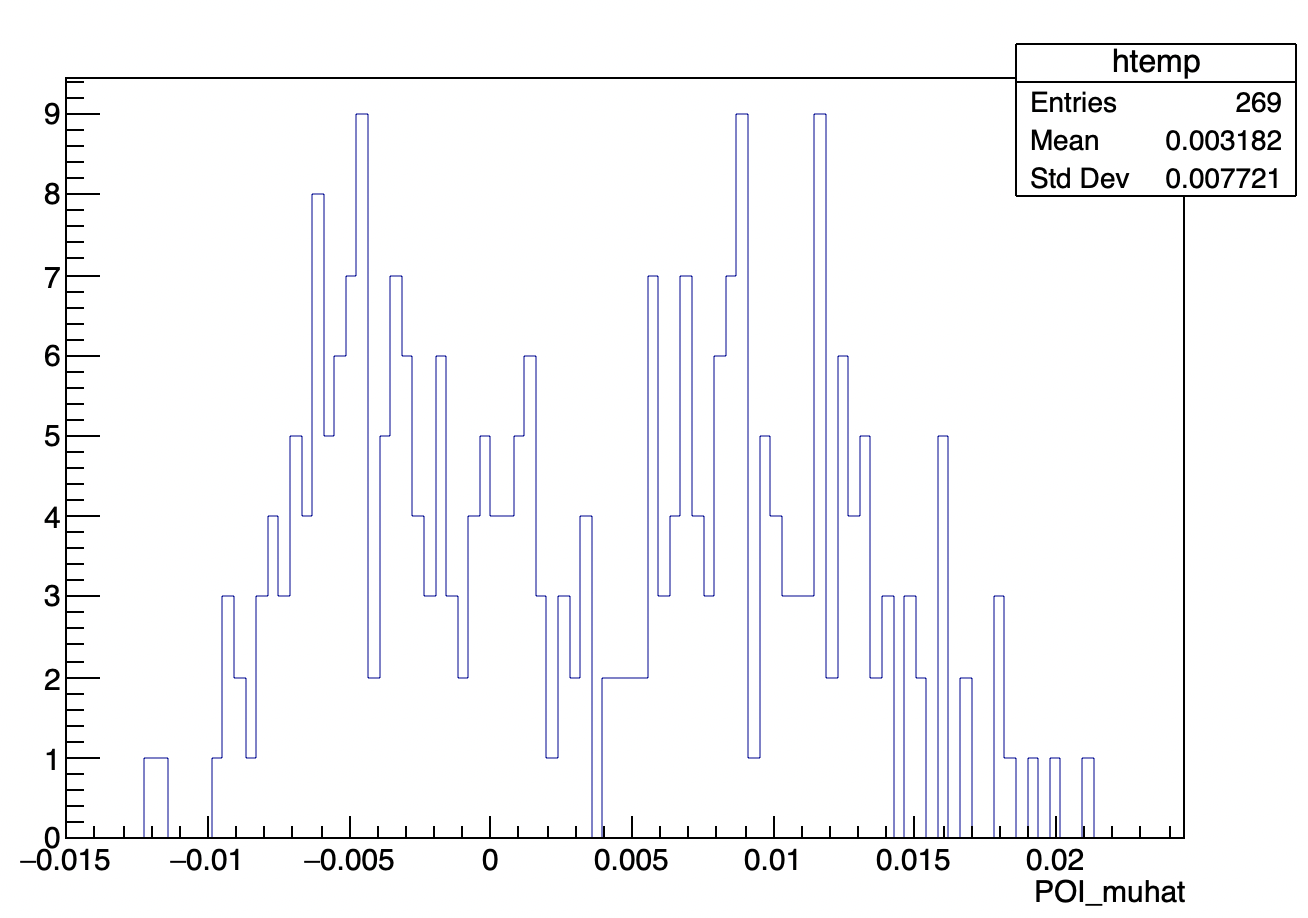 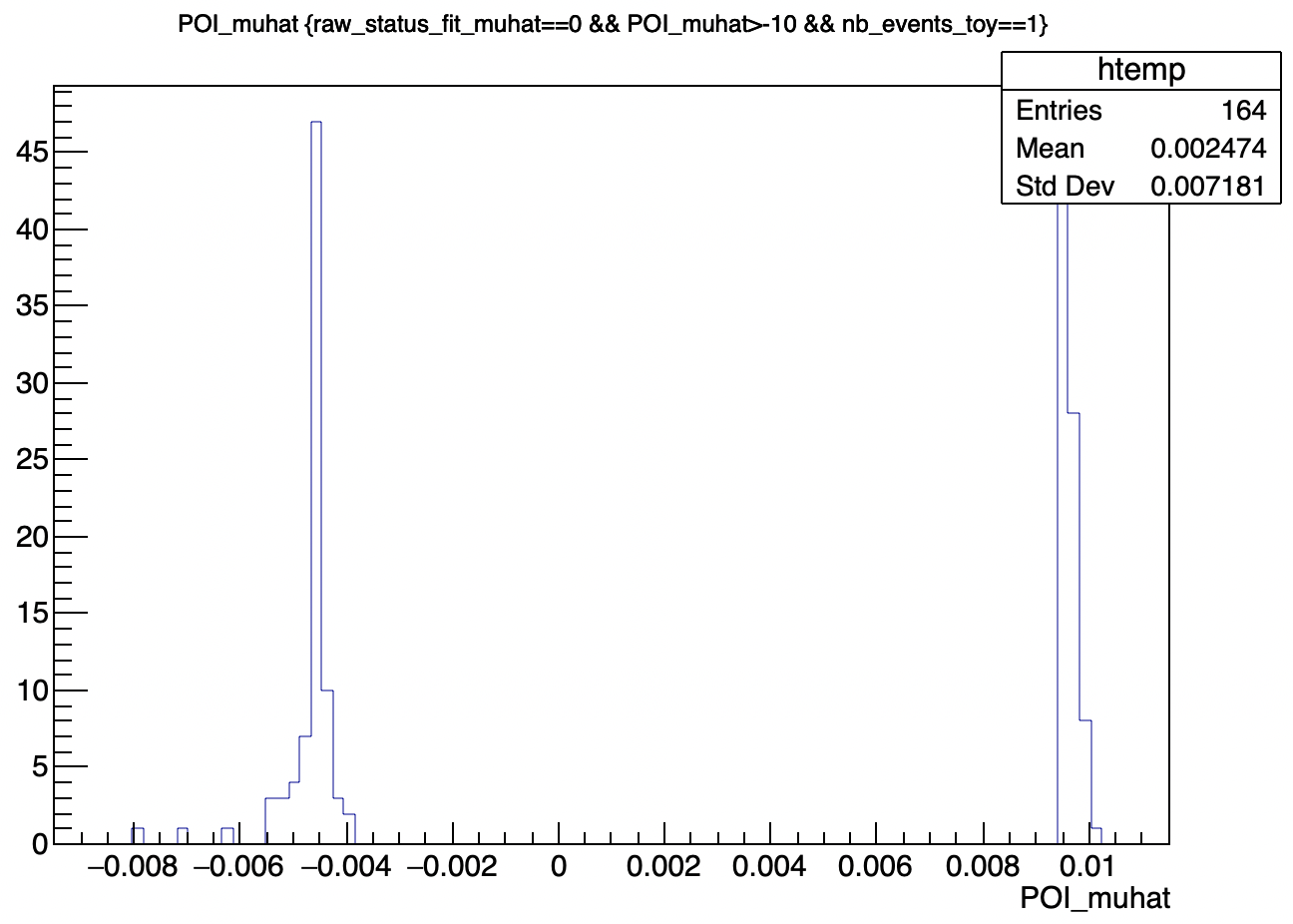 s0
n=1
s1
b1
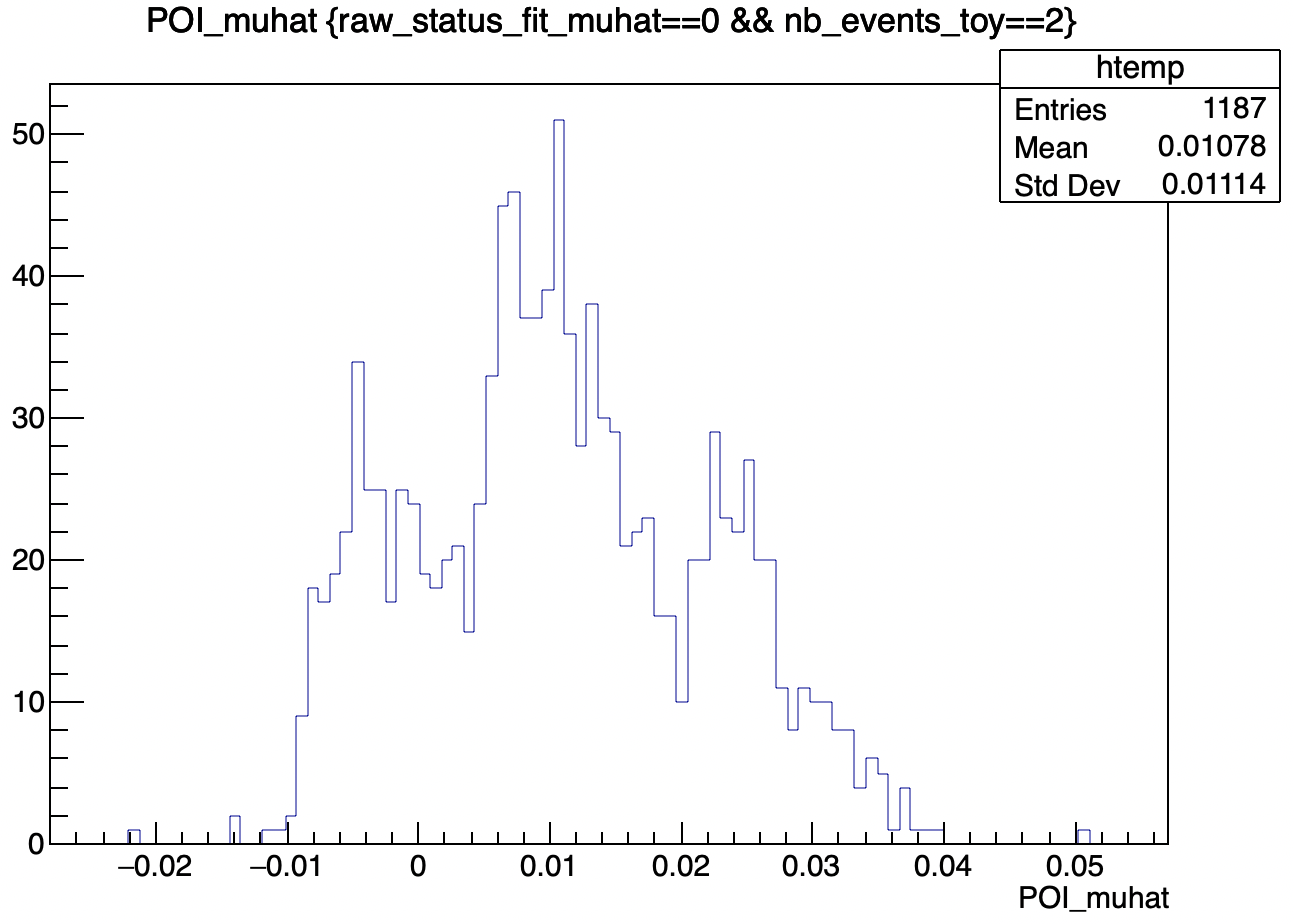 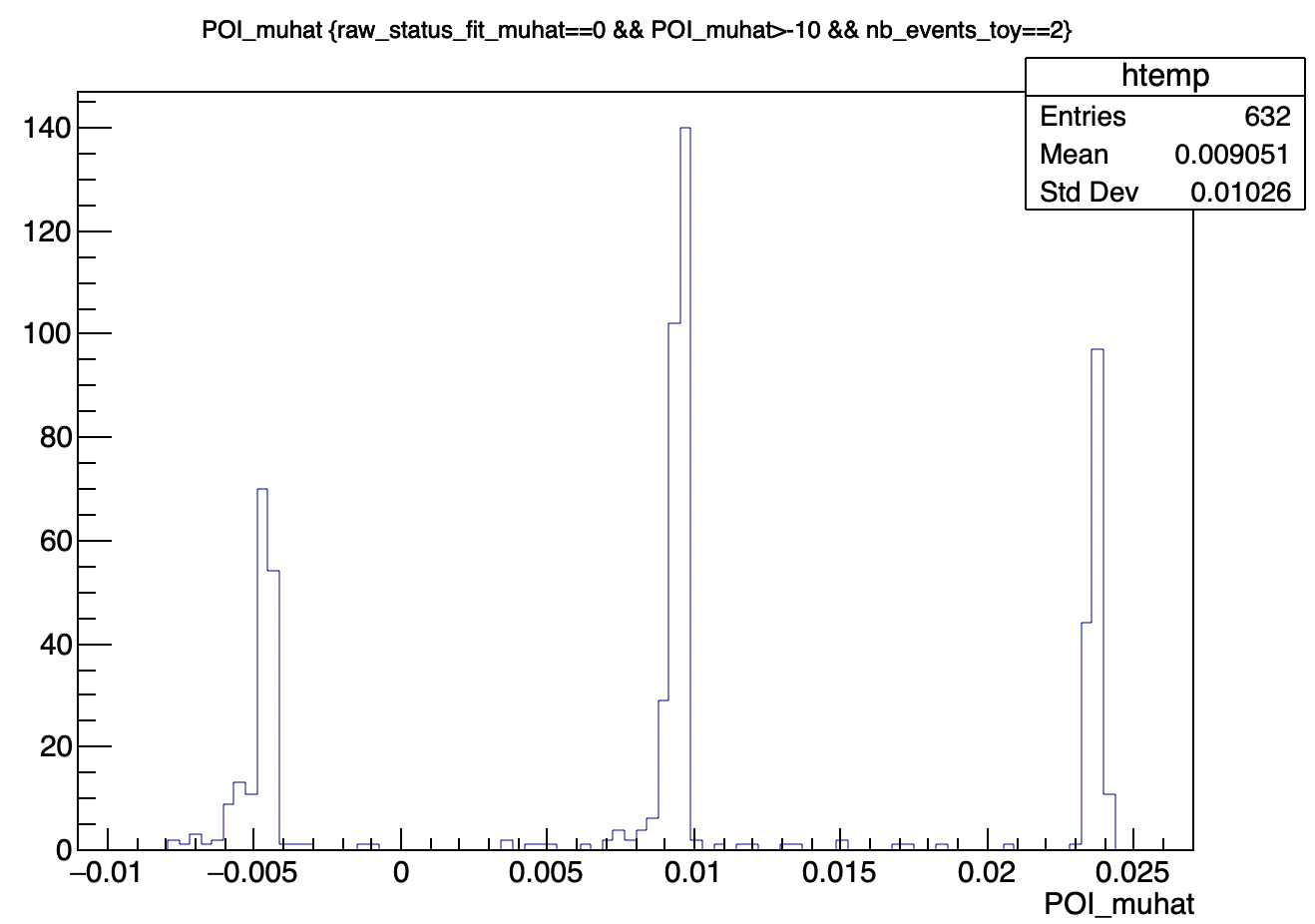 b0
n=2
supposing a 2-bin observable distribution
16
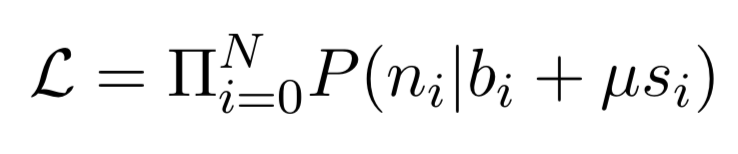 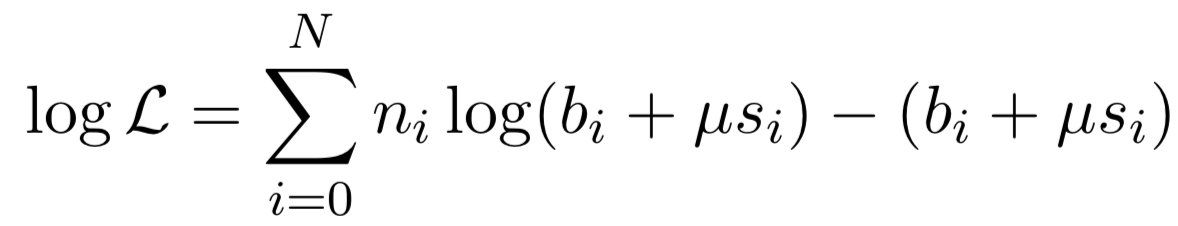 s0
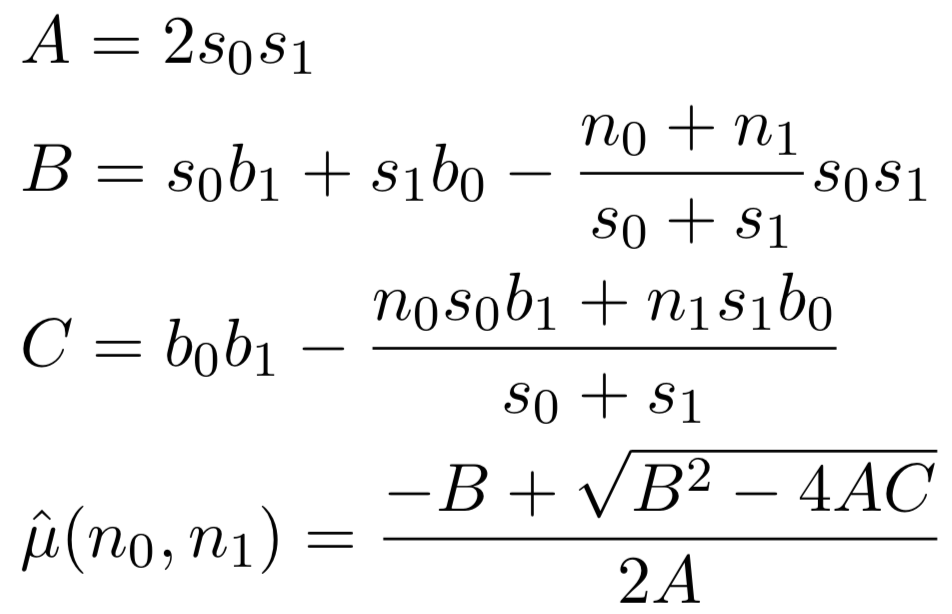 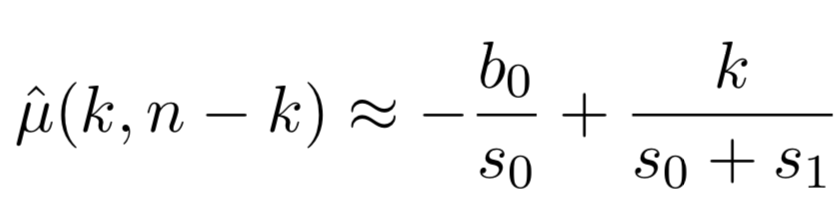 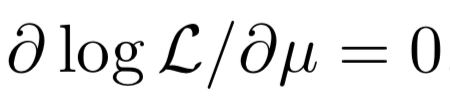 s1
b1
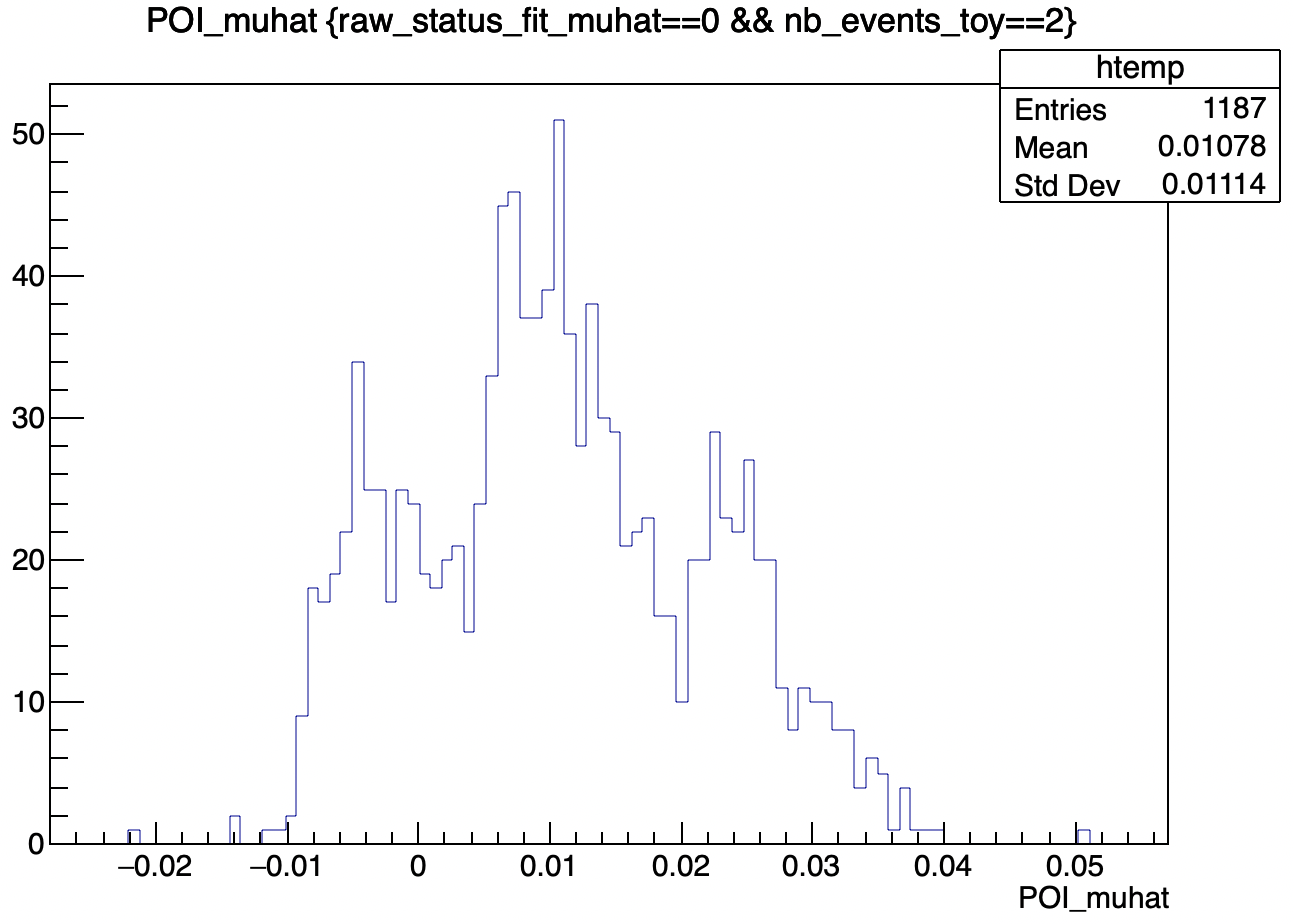 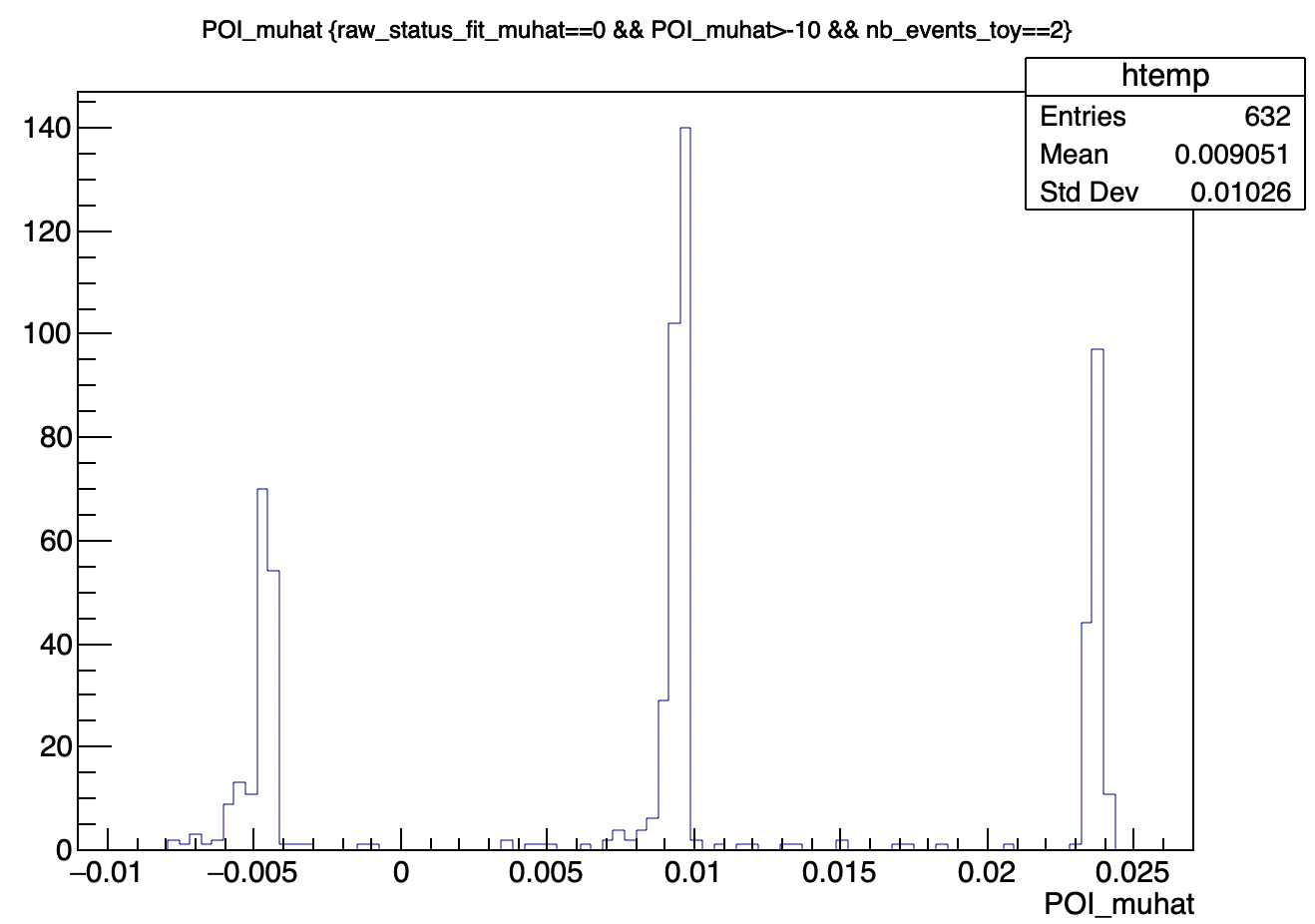 b0
Probability= 1 : 2 : 1
n=2
supposing a 2-bin observable distribution
17
New Asymptotic Formulae
nsmall: threshold between large statistics and small statistics
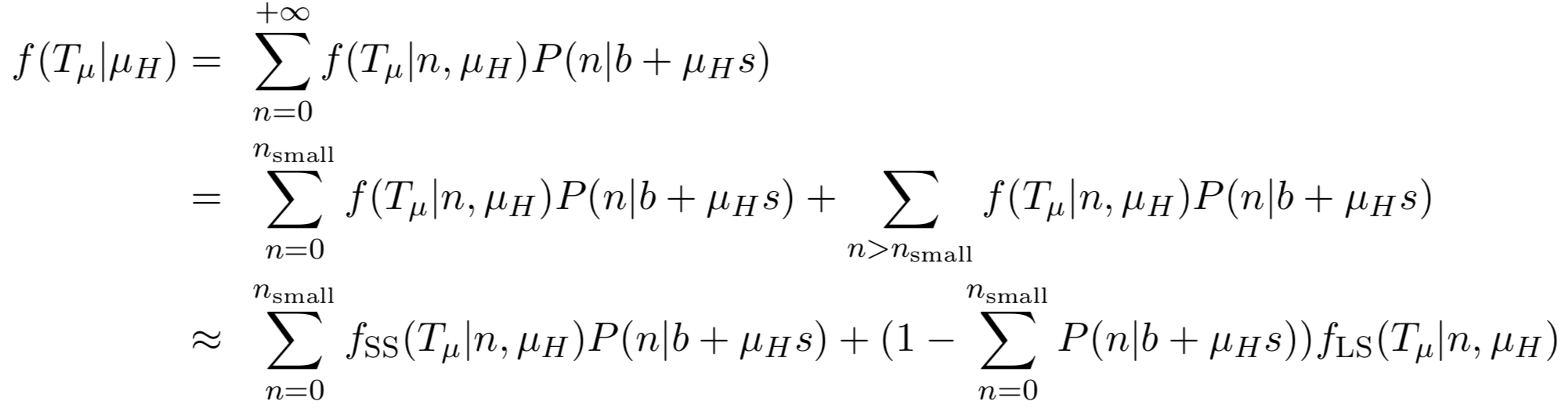 s0
s1
b1
Large-Statistics part:
continual 
classical asymptotic formulae
Small-Statistics part:
discrete
analytical/numerical calculation
b0
supposing a 6-bin observable distribution
Supposing nsmall=5
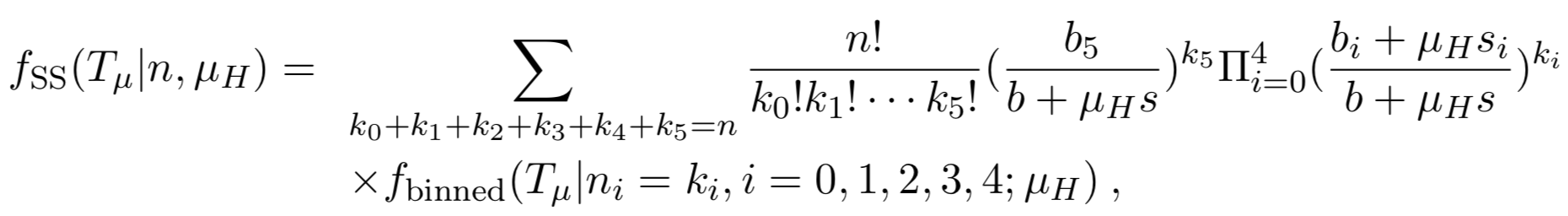 18
New Asymptotic Formulae
nsmall: threshold between large statistics and small statistics
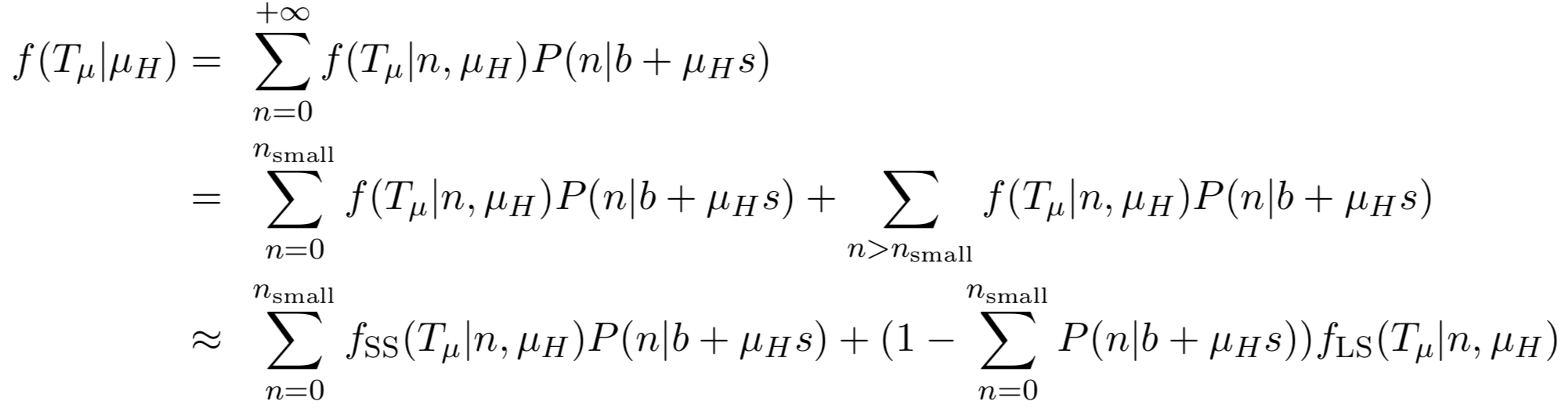 Large-Statistics part:
continual 
classical asymptotic formulae
Small-Statistics part:
discrete
analytical/numerical calculation
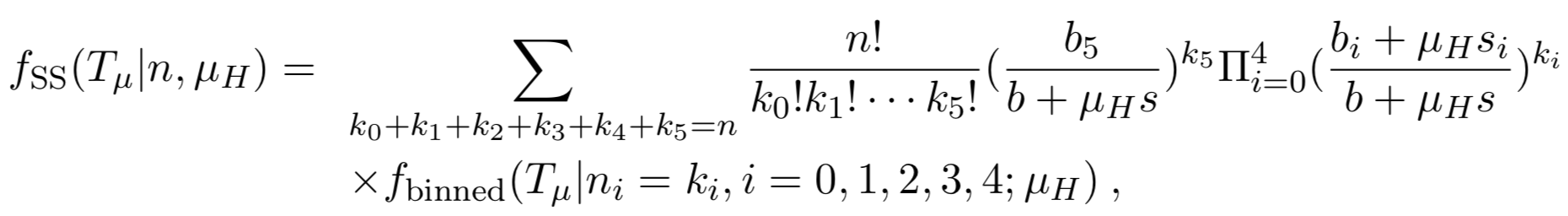 19
New Asymptotic Formulae
nsmall: threshold between large statistics and small statistics
A conservative choice of nsmall
An aggressive choice of nsmall
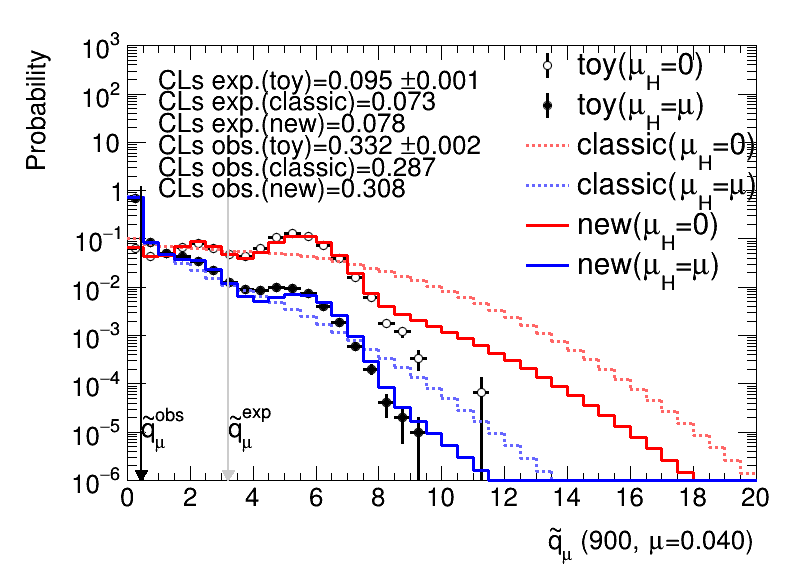 20
New Asymptotic Formulae
nsmall: threshold between large statistics and small statistics
A conservative choice of nsmall
An aggressive choice of nsmall
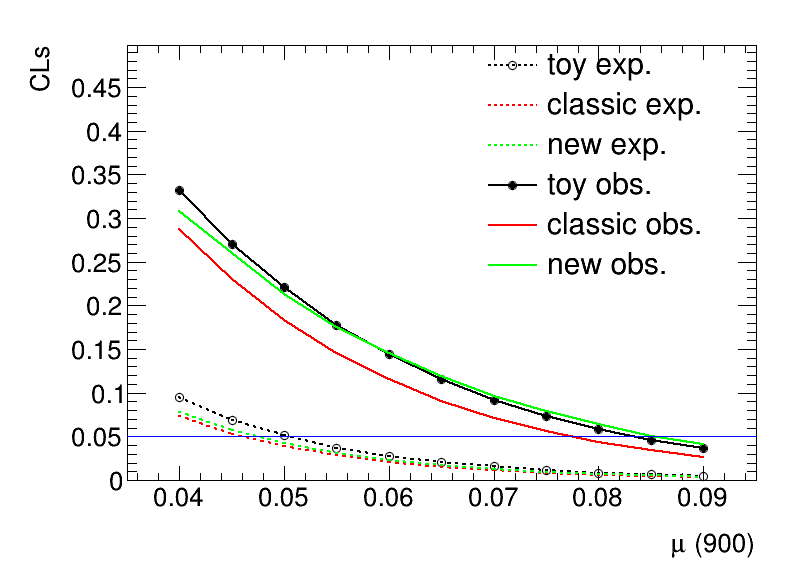 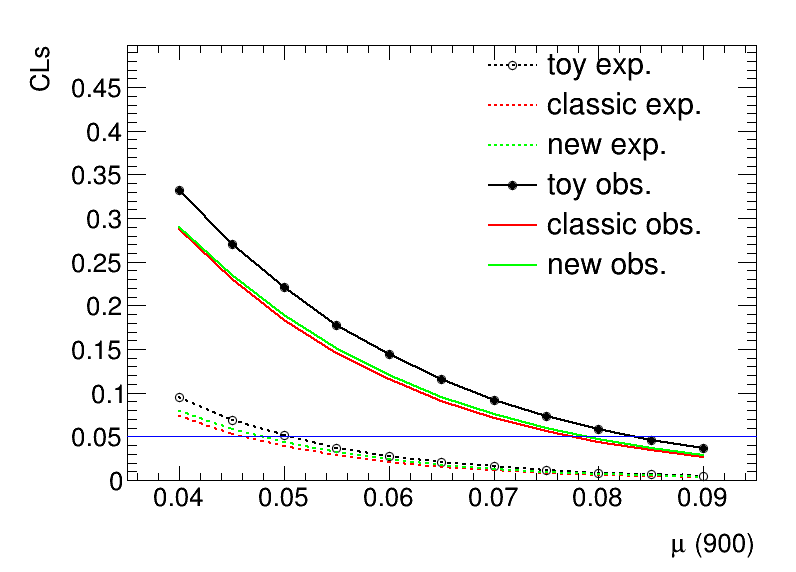 21
Comments on New Asymptotic Formulae
Still more of education value due to 
How to choose nsmall?
How many bins in the Small-Statistics part?
How to correct the Large-Statistics part if we want to be aggressive
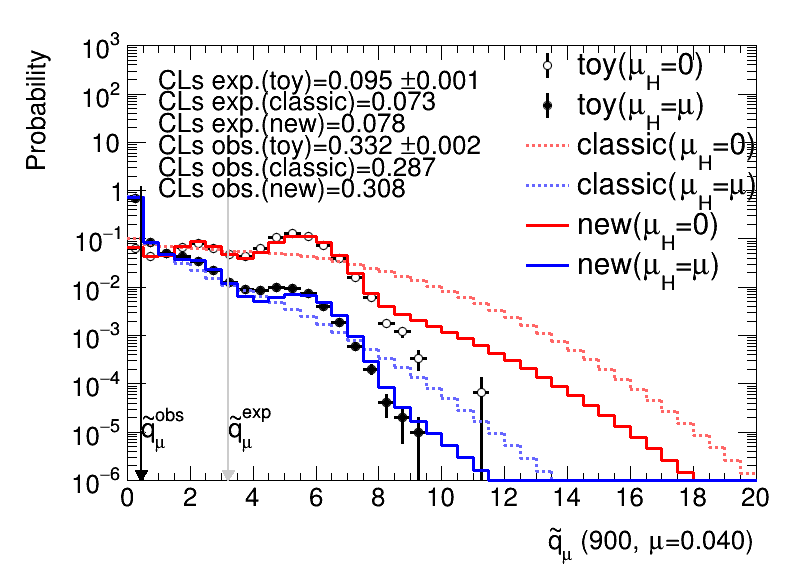 22
Summary
New asymptotic formulae proposed (work in progress)
Large-statistics part: described by classical asymptotic formulae
Small-statistics part: described by analytic/numerical calculation

Application to a real case: di-higgs resonance search XHHbbyy
Look promising
Still some issues to be fixed
More of education value for the moment
Thank you for your attention!
23